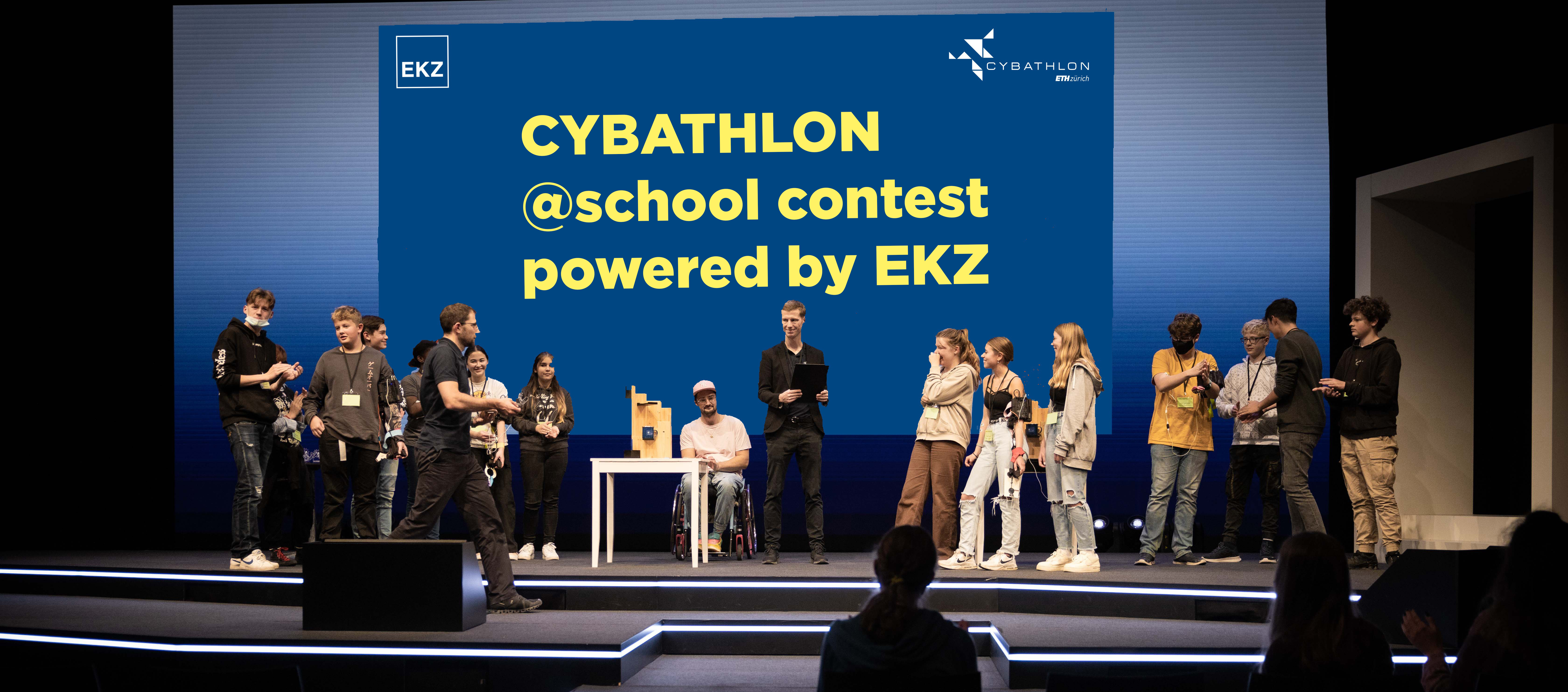 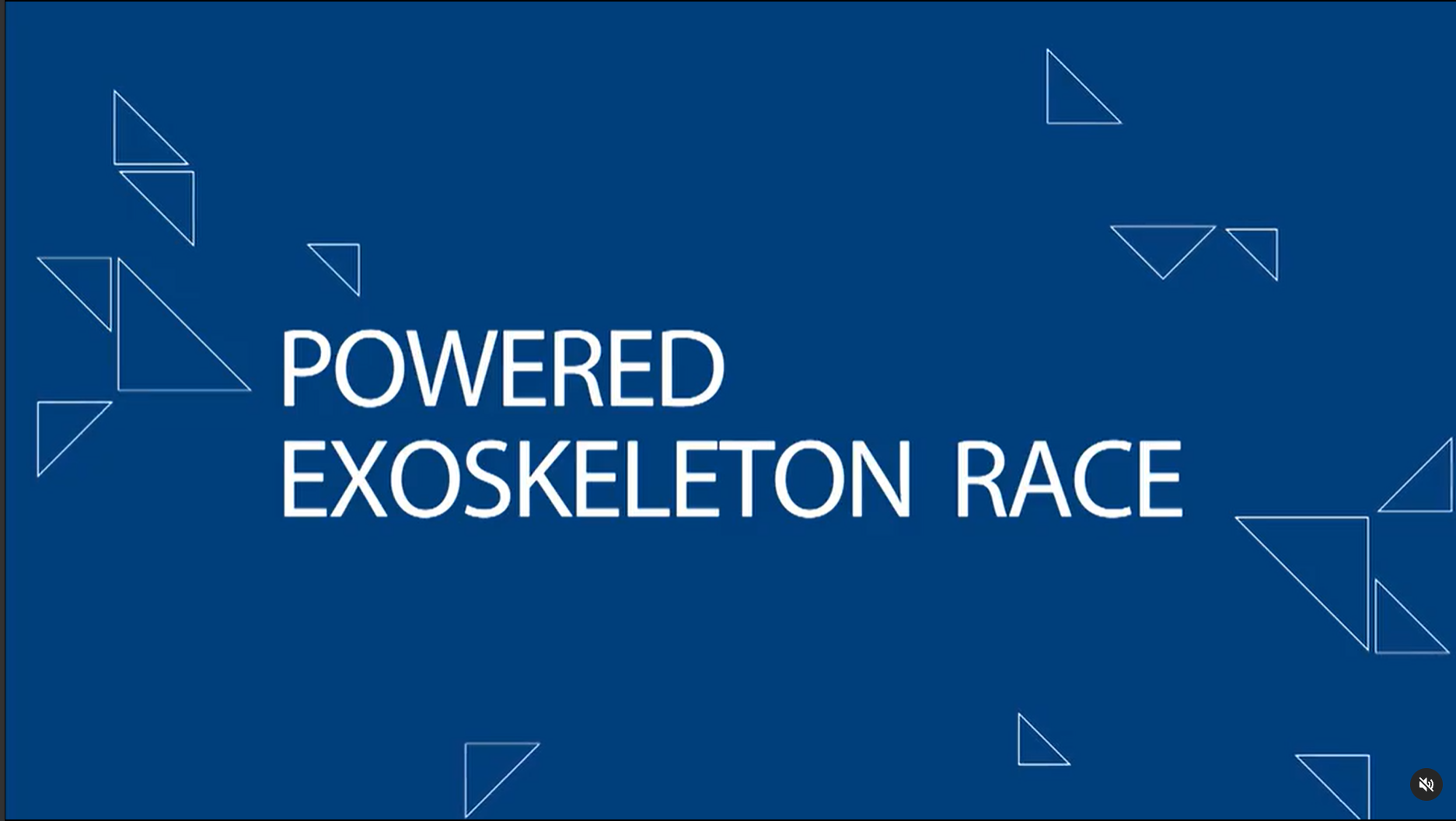 Lektion 1Am eigenen Leib erfahren
Challenge I 

Nimm dir ein A3-Blatt und einen Stift. Schreibe darauf deinen Namen.Benutze die Hand, mit der du normalerweise nicht schreibst.
3'
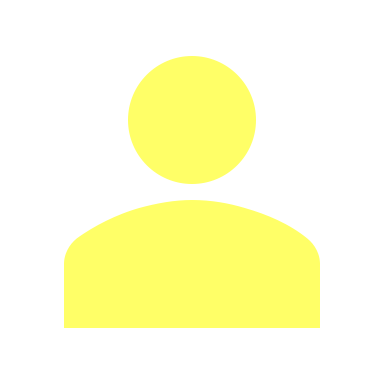 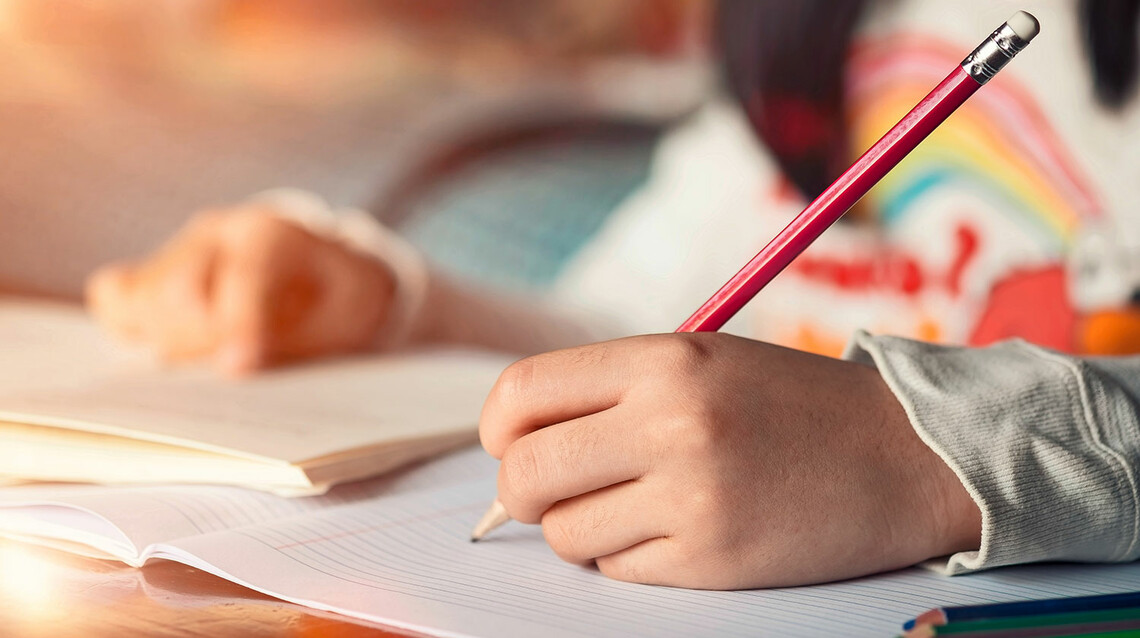 @school contest

Was wird deine Aufgabe sein?

Überleg dir eine Person
Löse ein Bedürfnis dieser Person
Stell die Lösung der Klasse vor
Nimm am Wettbewerb teil wenn du Lust hast
5'
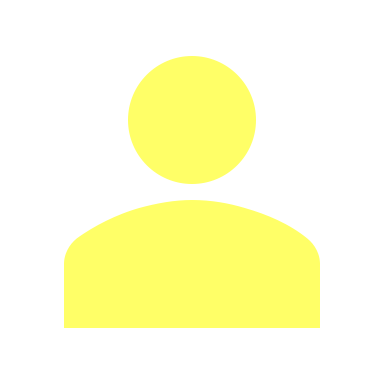 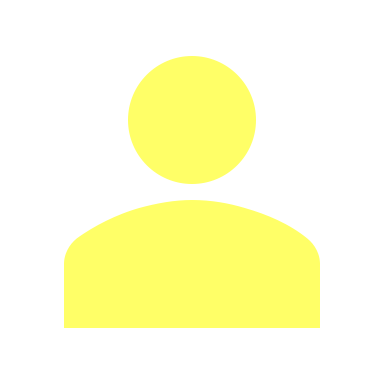 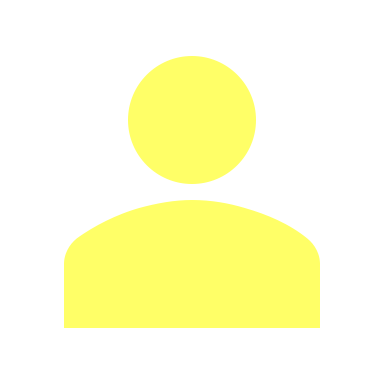 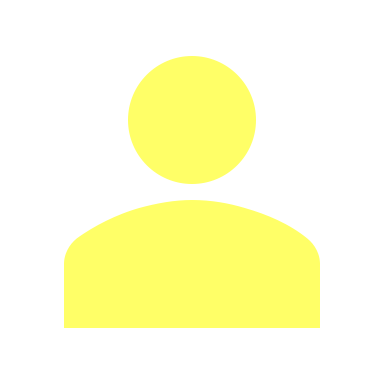 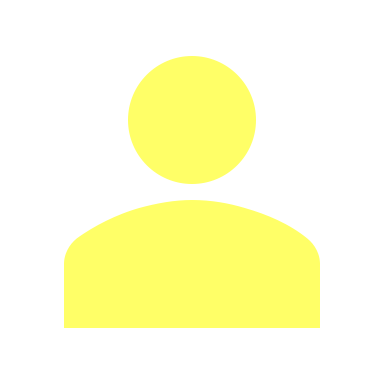 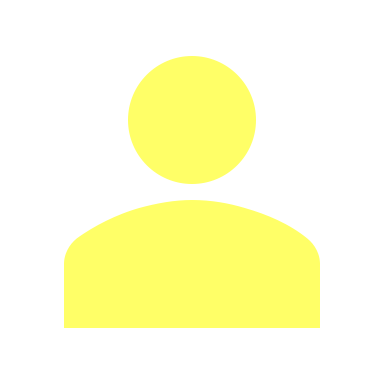 [Speaker Notes: Link: 
https://www.youtube.com/watch?v=Mf2Vl-ZeBjQ]
@school contest

Was wird deine Aufgabe sein?

Überleg dir eine Person
Löse ein Bedürfnis dieser Person
Stell die Lösung der Klasse vor
Nimm am Wettbewerb teil wenn du Lust hast
5'
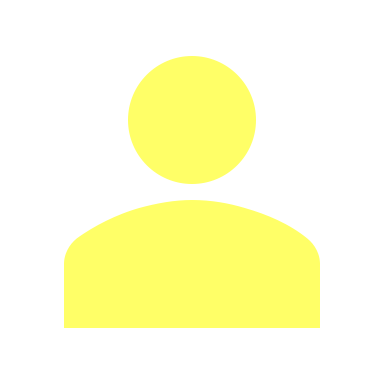 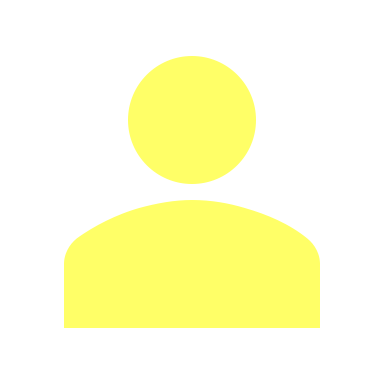 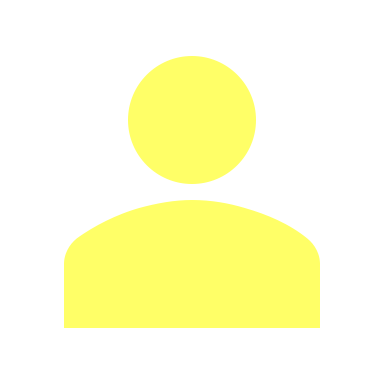 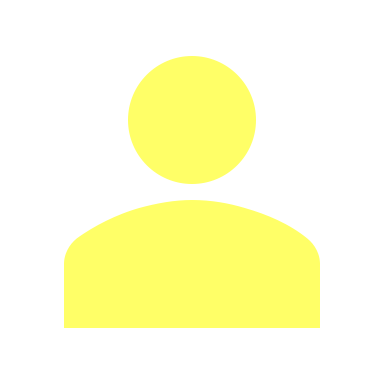 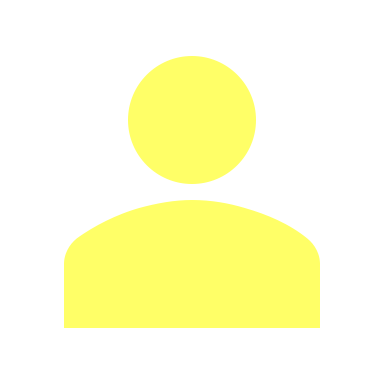 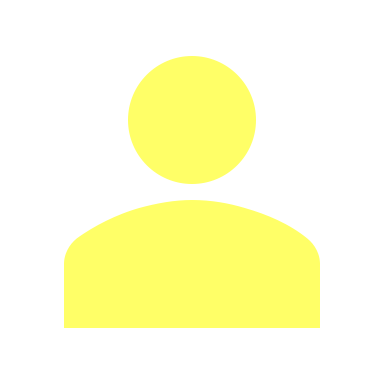 [Speaker Notes: Link: 
https://www.youtube.com/watch?v=Mf2Vl-ZeBjQ]
Morgenroutine 1 



Was mache ich alles am Morgen vom Aufstehen bis ich mein Zuhause verlasse? 

Schreib Stichworte auf das A3 Blatt.
10'
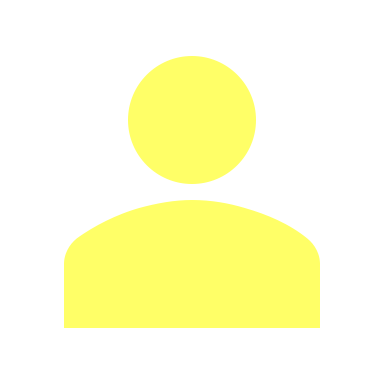 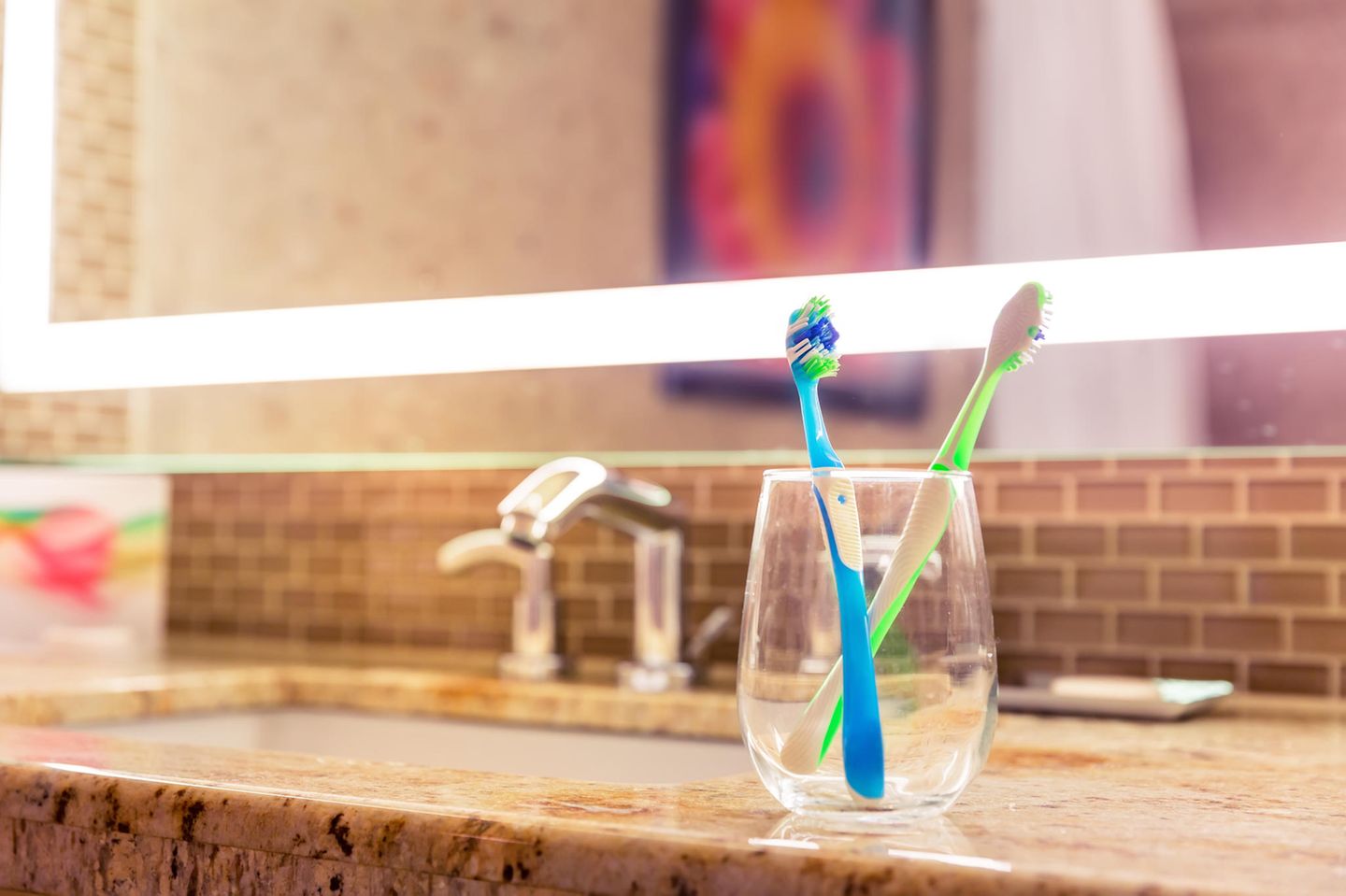 Morgenroutine 2


Diskutiert miteinander und vergleicht in 2er- Gruppen eure Morgenroutine.
5'
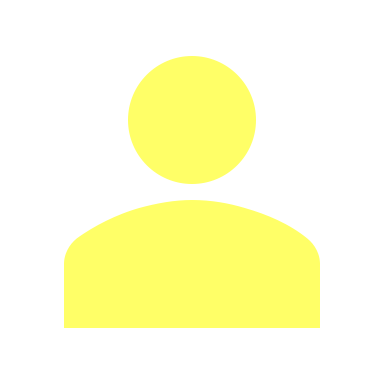 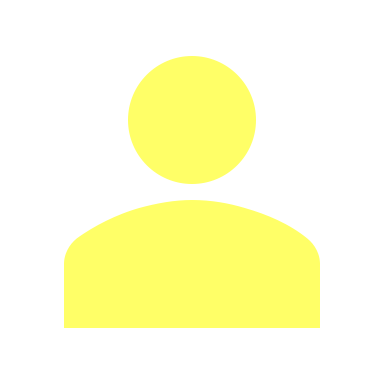 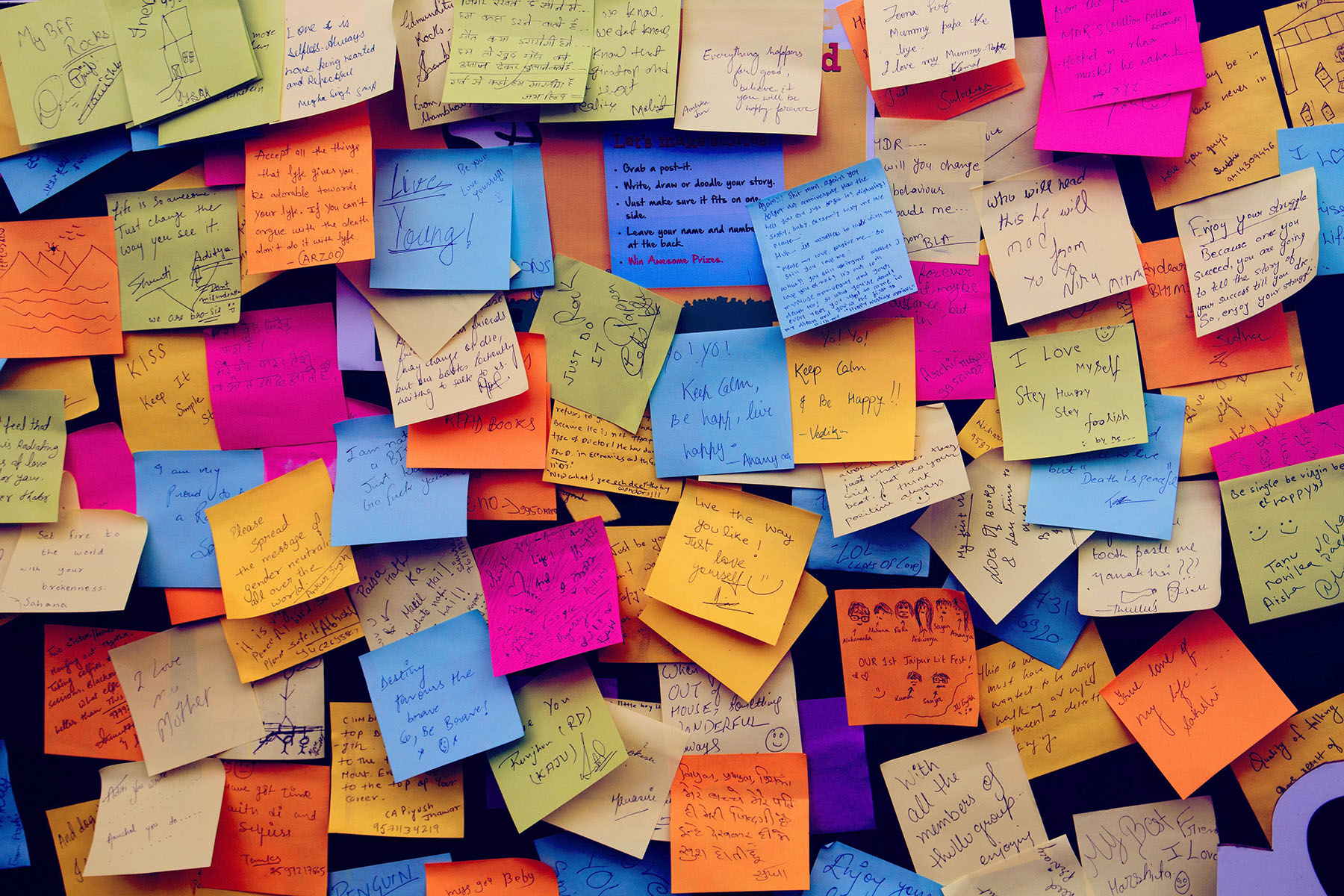 Morgenroutine 3


Was, wenn ich nur eine Hand hätte: 
Was funktioniert noch gut, was weniger? 
Diskutiert zu zweit mit Hilfe eurer Notizen.
5'
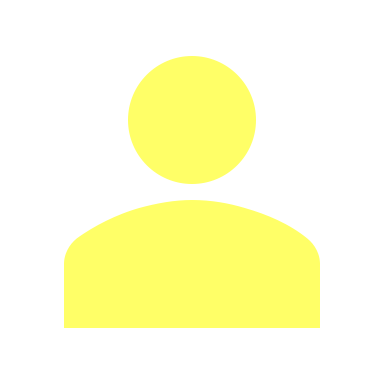 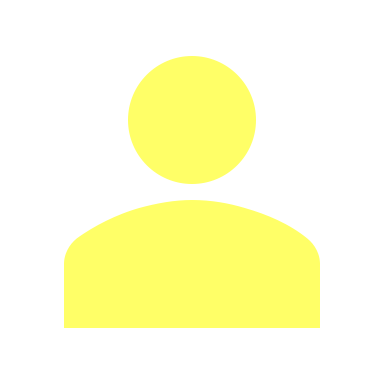 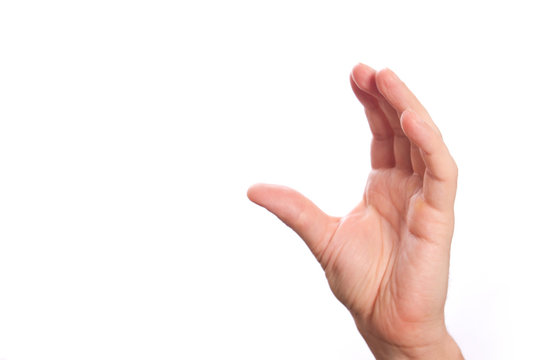 Morgenroutine 4



Besprecht alle zusammen:
Was geht gut mit einer Hand?
Was geht weniger gut mit einer Hand?
5'
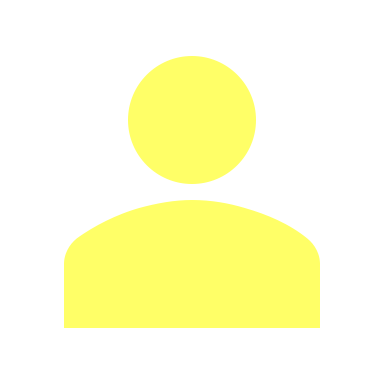 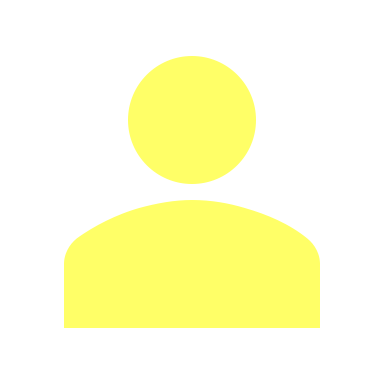 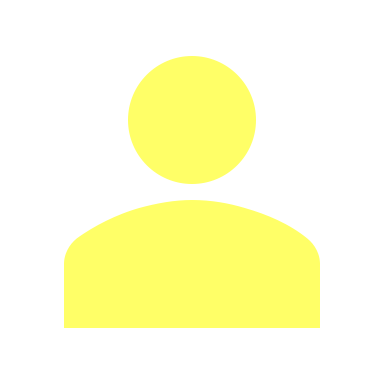 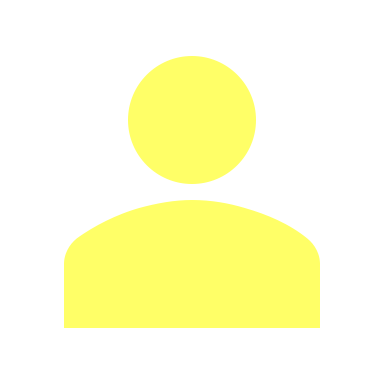 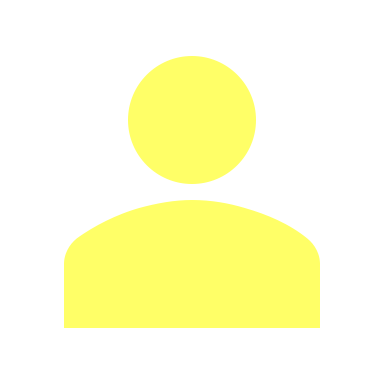 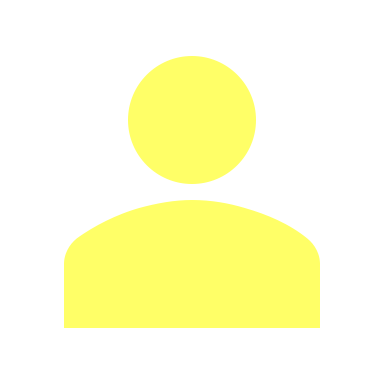 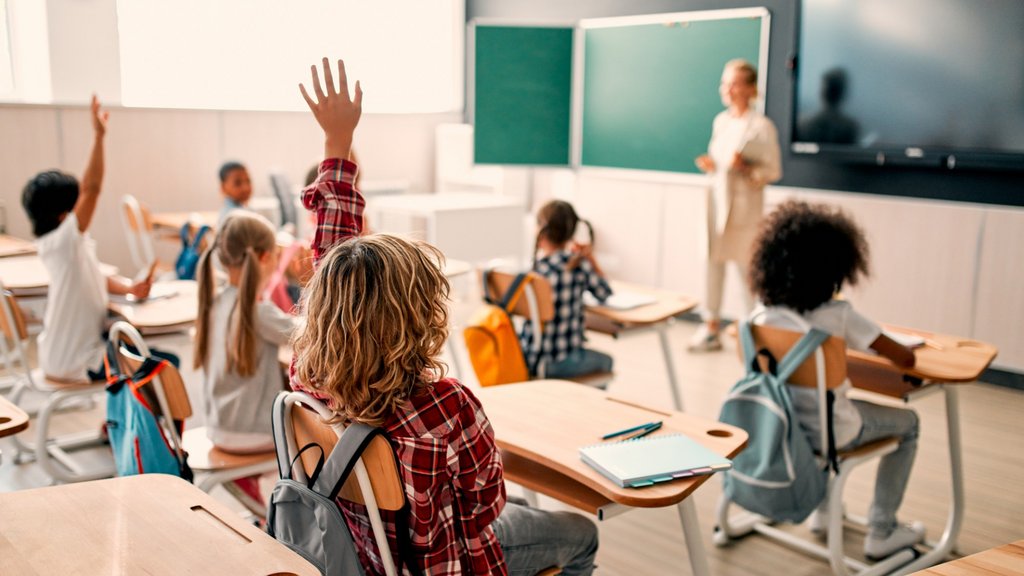 Morgenroutine 5



Von dem, was nicht gut geht mit einer Hand.
Warum geht es nicht gut?
Was könnte man machen, damit es besser geht?
Diskutiert zu zweit.
5'
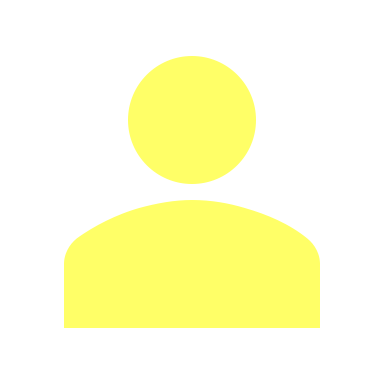 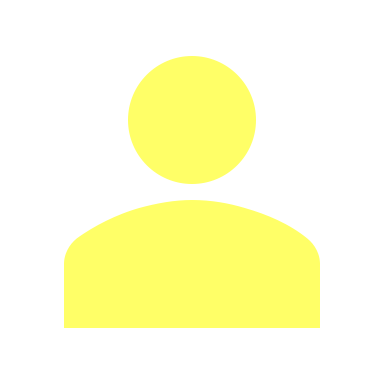 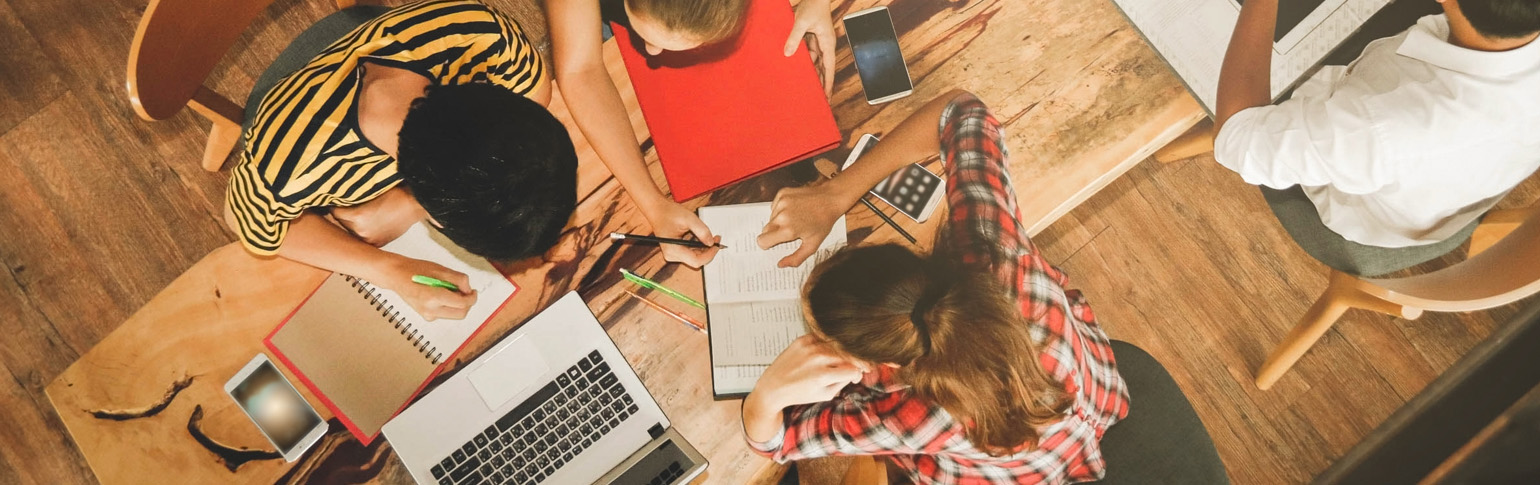 Morgenroutine 6



Sammelt im Plenum eure Lösungen.
5'
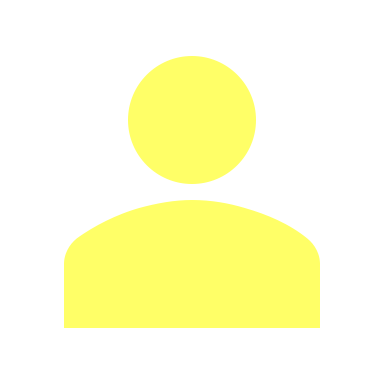 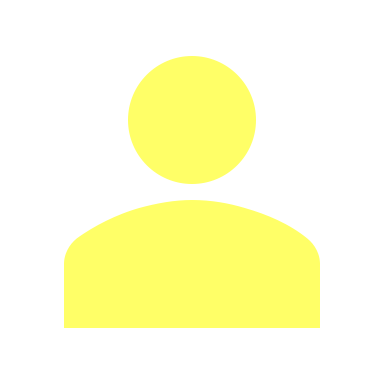 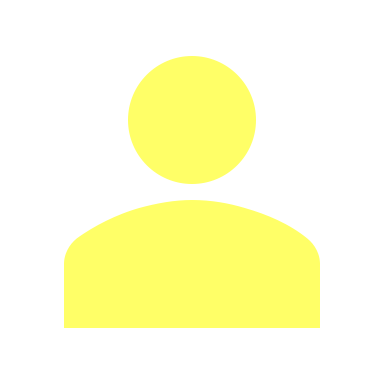 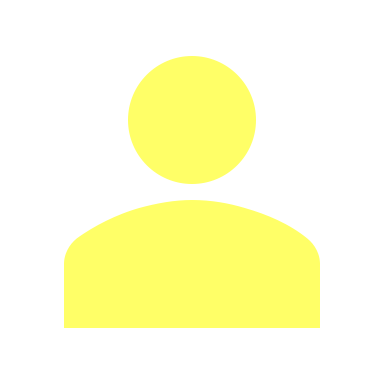 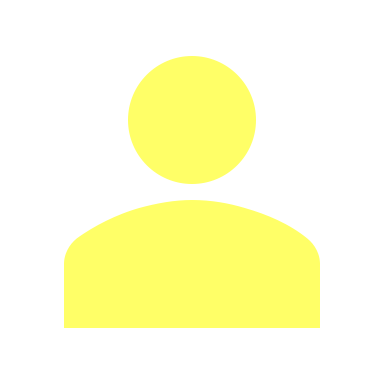 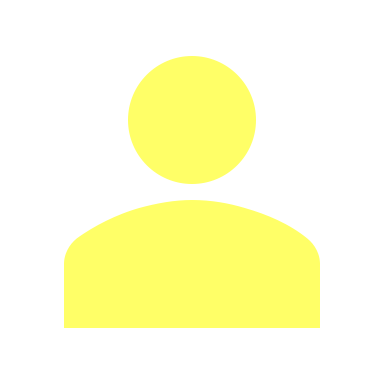 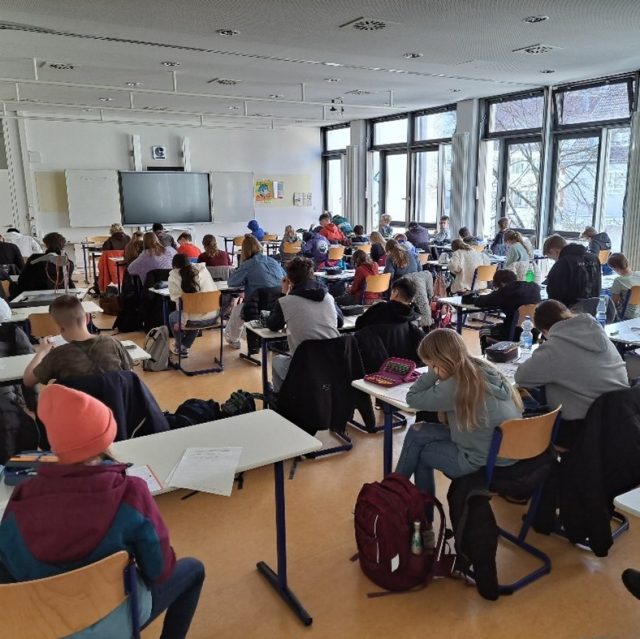 Challenge II 



Falte dein A3 Blatt 3 Mal, so dass es am Schluss 8 Felder ergibt. 
Versuch das mit nur einer Hand (egal welche) zu machen. 
Lege das Blatt weg, du brauchst es in Lektion 2 wieder.
2'
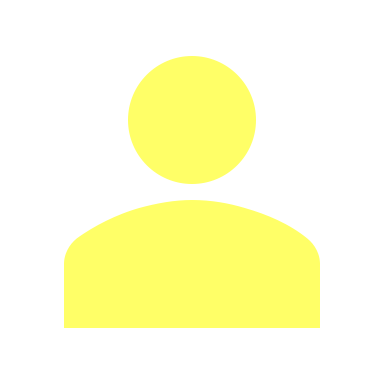 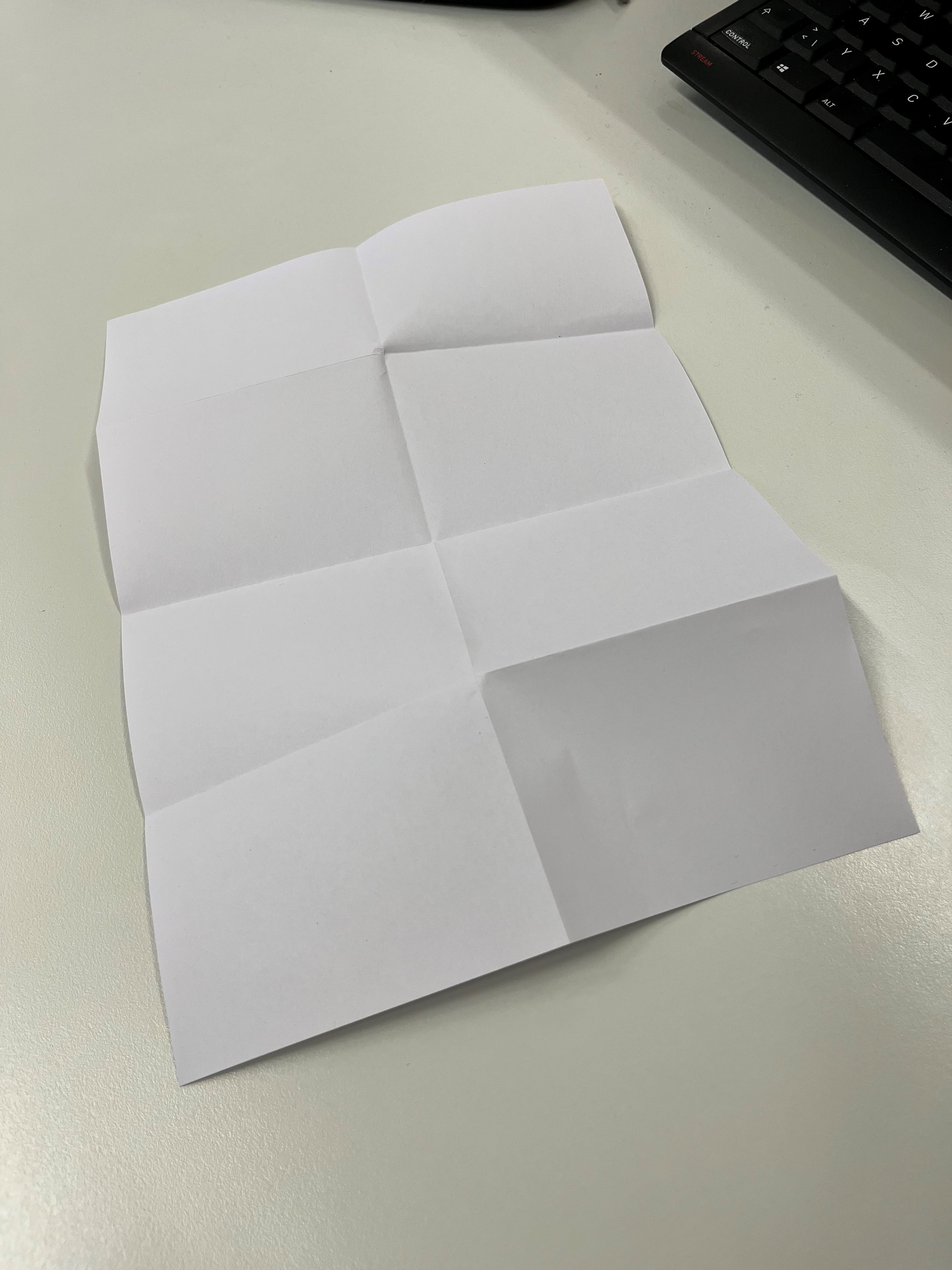 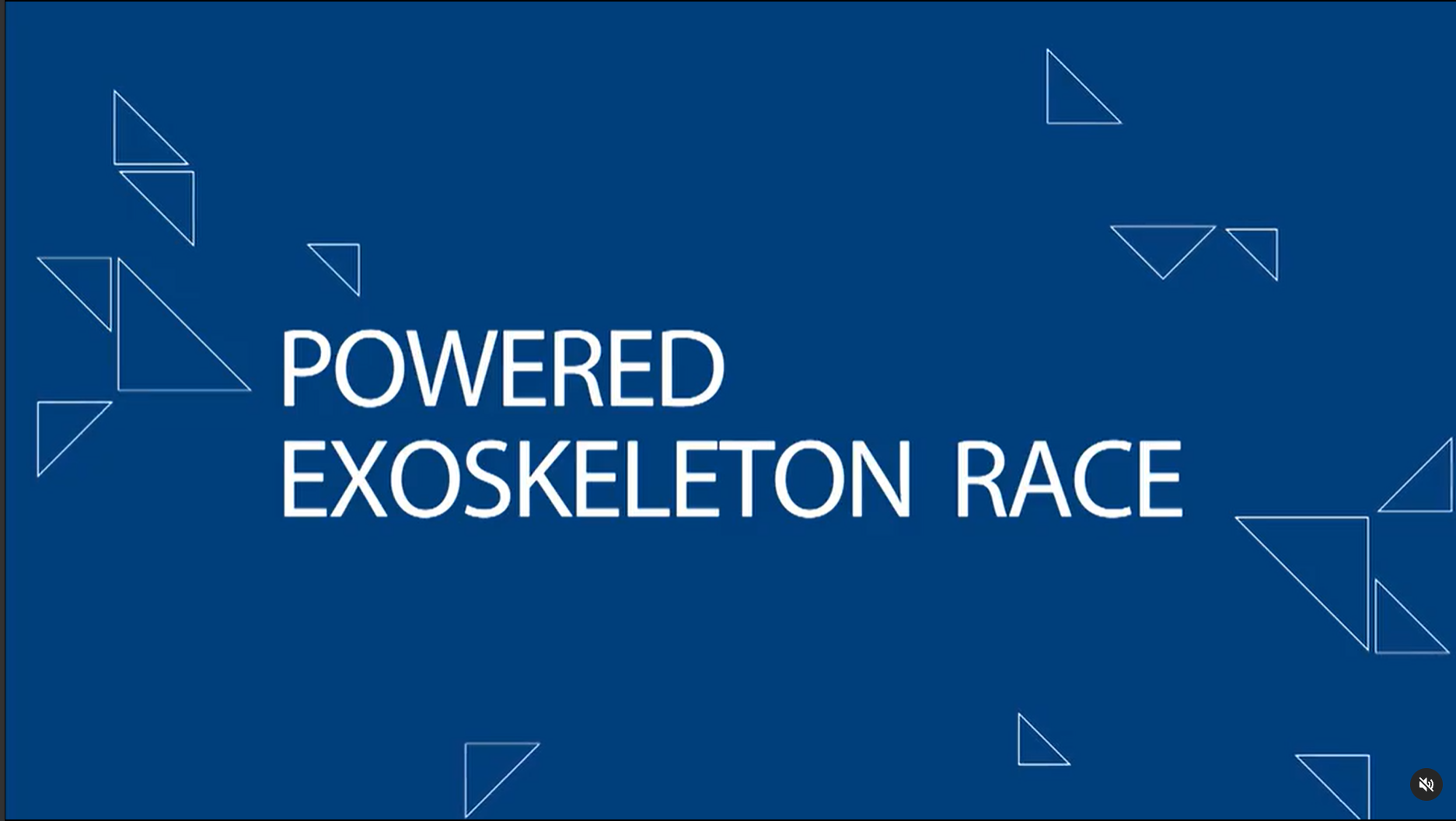 Lektion 2Persönlichkeiten
8'
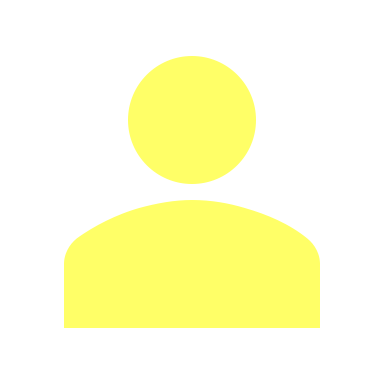 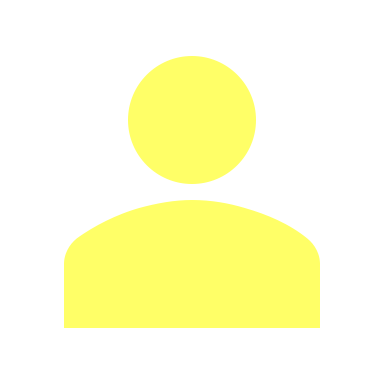 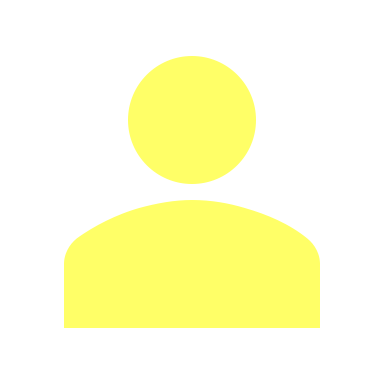 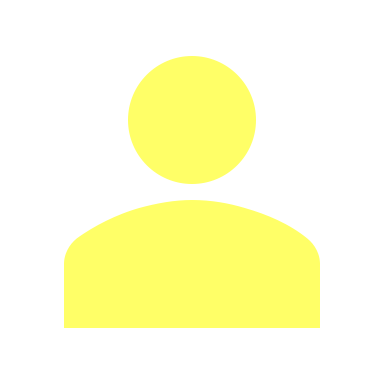 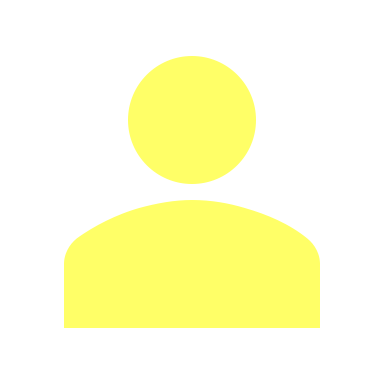 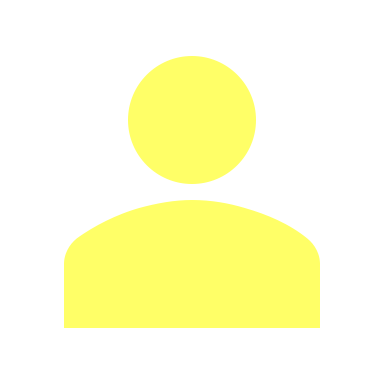 Behinderung
[Speaker Notes: Kurzinfo:

Es gibt verschiedene Möglichkeiten, über Behinderung zu denken.

Individuelles Modell von Behinderung
Das individuelle Modell von Behinderung betrachtet Behinderung als Problem der Person, verursacht durch Krankheit, Trauma oder einen anderen Gesundheitszustand, das behandelt oder "repariert" werden muss. Beispiel: Eine Person mit einer fehlenden Hand wird als bedürftig für medizinische Eingriffe oder Prothesen angesehen, um die Fähigkeit zu "normaler" Funktion wiederherzustellen oder zu kompensieren.
Soziales Modell von Behinderung
Das soziale Modell von Behinderung sieht die Gesellschaft und ihre Barrieren als die Hauptursache für die Einschränkung, die Menschen mit Behinderungen erleben, nicht die physische oder psychische Einschränkung selbst. Beispiel: Eine Person mit einer fehlenden Hand wird behindert durch eine Umwelt mit nur auf zweihändige Nutzung ausgelegten Werkzeugen und Maschinen, nicht durch den Verlust der Hand an sich.
Interaktives Modell von Behinderung
Das interaktive Modell von Behinderung erkennt an, dass Behinderung aus einer Wechselwirkung zwischen individuellen Merkmalen und sozialen Faktoren resultiert. Beispiel: Eine Person mit einer fehlenden Hand erlebt Behinderung nicht nur durch ihre körperliche Situation, sondern auch durch die Reaktion der Gesellschaft darauf, etwa durch fehlende Anpassungen am Arbeitsplatz oder mangelnde soziale Unterstützung.

Mehr Informationen hier: https://www.edi.admin.ch/edi/de/home/fachstellen/ebgb/themen-der-gleichstellung/konzepte-und-modelle-behinderung.html]
Behinderung individuell

Behinderung kommt von der Person aus. 

Gina hat nur eine Hand und deshalb muss sie eine Handprothese als zweite Hand tragen.
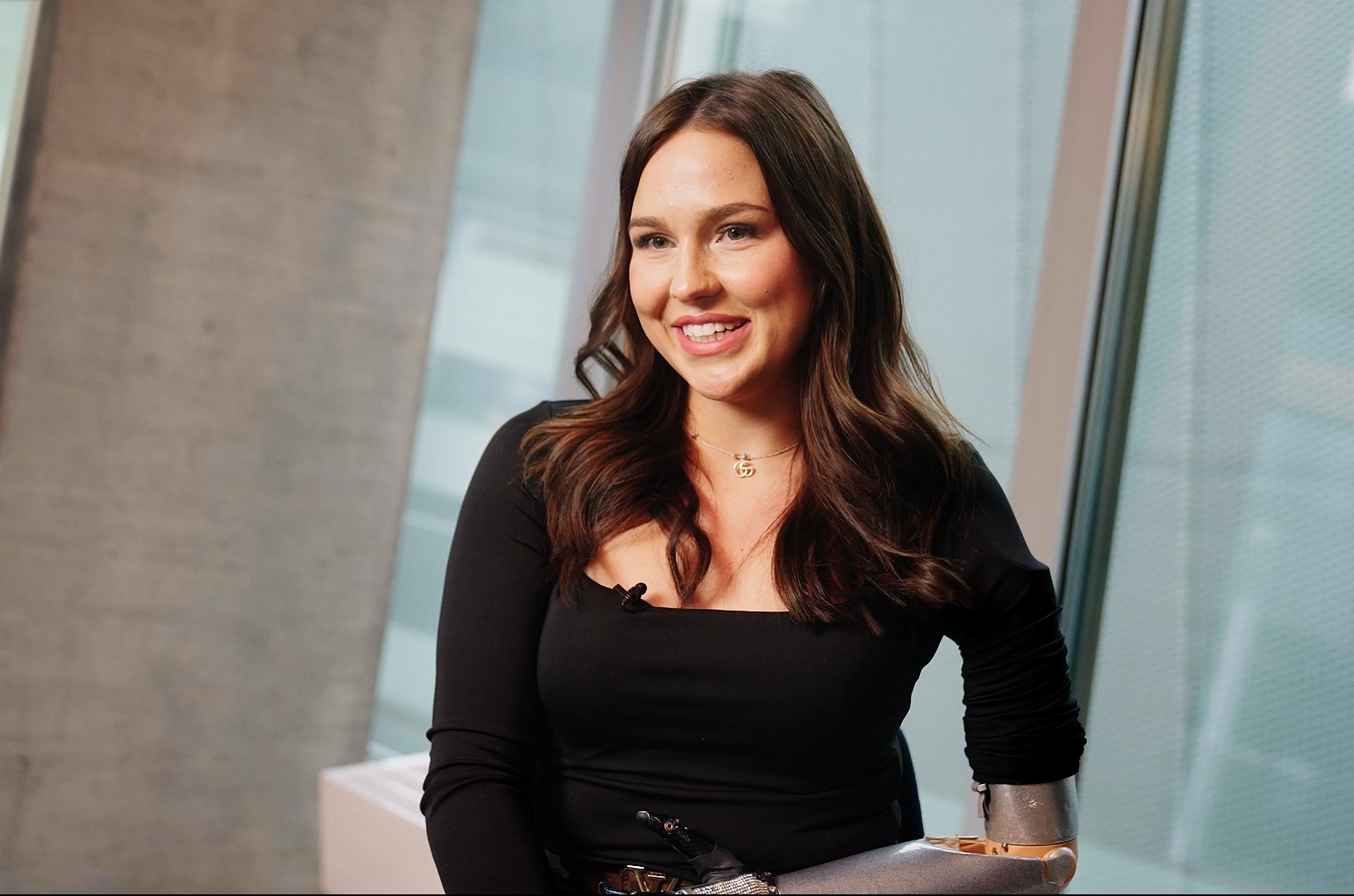 [Speaker Notes: Individuelles Modell von Behinderung
Das individuelle Modell von Behinderung betrachtet Behinderung als Problem der Person, verursacht durch Krankheit, Trauma oder einen anderen Gesundheitszustand, das behandelt oder "repariert" werden muss. Beispiel: Eine Person mit einer fehlenden Hand wird als bedürftig für medizinische Eingriffe oder Prothesen angesehen, um die Fähigkeit zu "normaler" Funktion wiederherzustellen oder zu kompensieren.]
Behinderung sozial

Behinderung kommt von Gesellschaft aus. 

Gina lebt in einer Welt, die für Menschen mit zwei Händen gemacht ist. Man könnte vieles so gestalten, dass es auch nur mit einer Hand gut geht. Z.B. ein anderer Verschluss der Getränkedose.
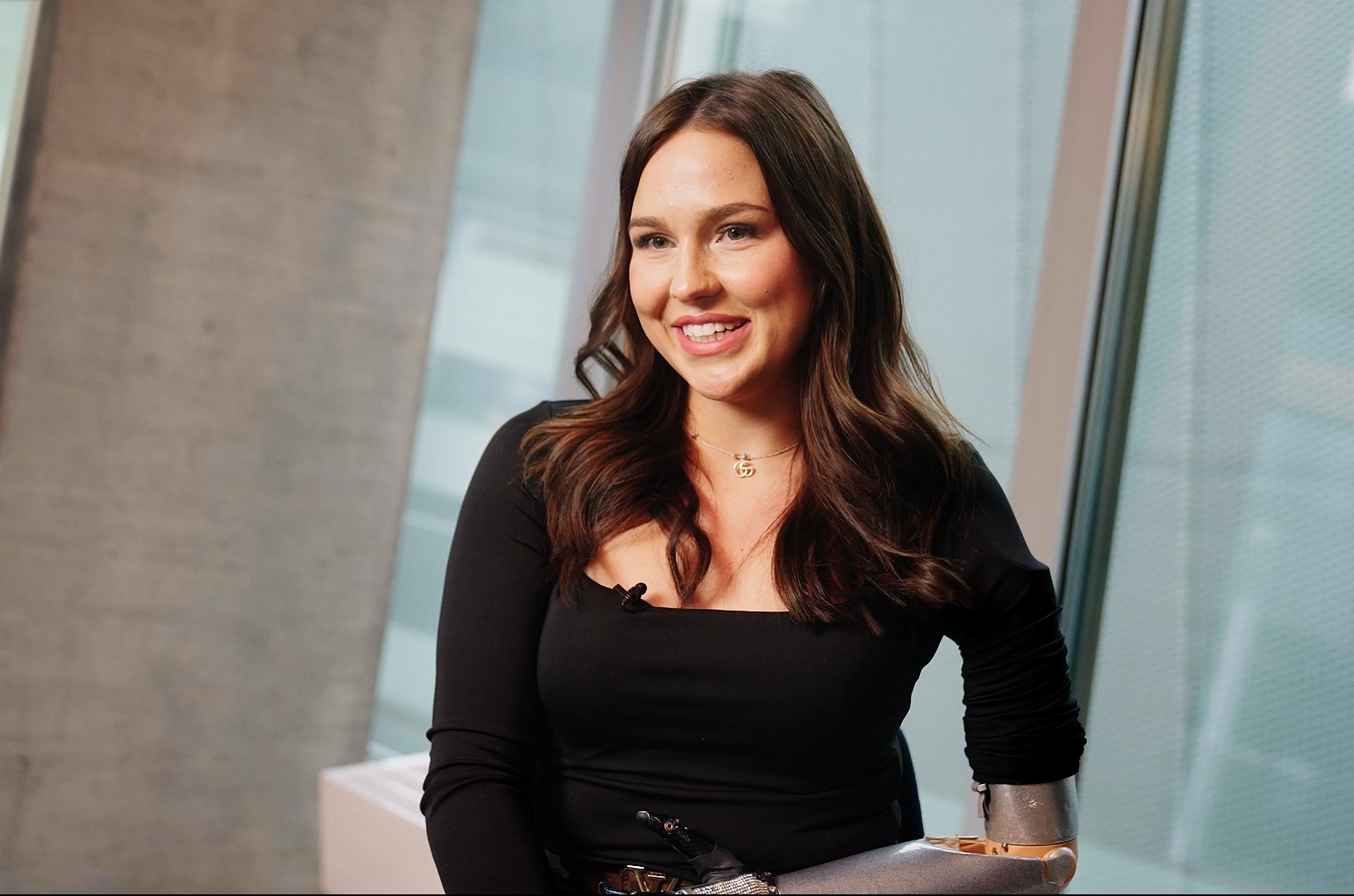 [Speaker Notes: Soziales Modell von Behinderung
Das soziale Modell von Behinderung sieht die Gesellschaft und ihre Barrieren als die Hauptursache für die Einschränkung, die Menschen mit Behinderungen erleben, nicht die physische oder psychische Einschränkung selbst. Beispiel: Eine Person mit einer fehlenden Hand wird behindert durch eine Umwelt mit nur auf zweihändige Nutzung ausgelegten Werkzeugen und Maschinen, nicht durch den Verlust der Hand an sich.]
Interaktives Modell von Behinderung

Behinderung ist eine Mischung aus individuellen und gesellschaftlichen Aspekten.
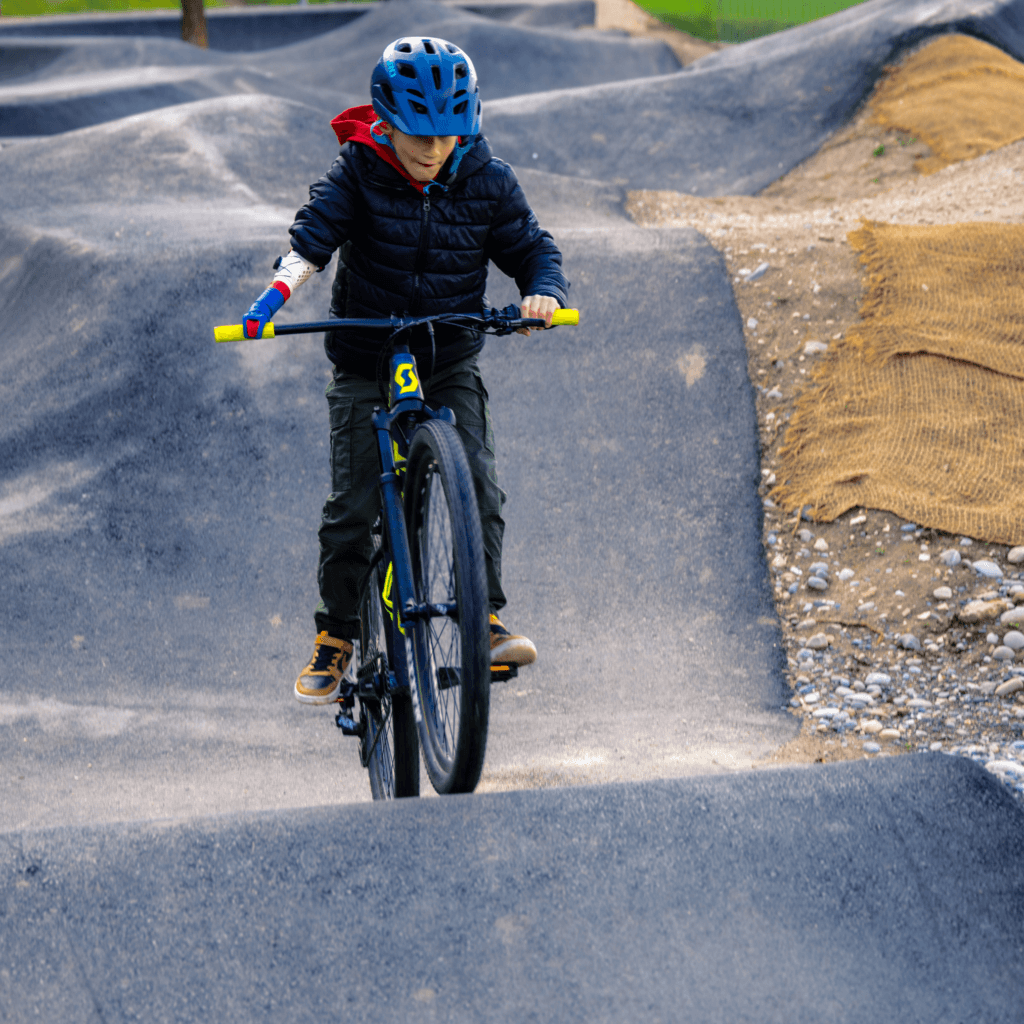 [Speaker Notes: Interaktives Modell von Behinderung
Das interaktive Modell von Behinderung erkennt an, dass Behinderung aus einer Wechselwirkung zwischen individuellen Merkmalen und sozialen Faktoren resultiert. Beispiel: Eine Person mit einer fehlenden Hand erlebt Behinderung nicht nur durch ihre körperliche Situation, sondern auch durch die Reaktion der Gesellschaft darauf, etwa durch fehlende Anpassungen am Arbeitsplatz oder mangelnde soziale Unterstützung.]
Problemstellung

Mit einer Armprothese ist das Stehen im Tram und gleichzeitig das Ticket vorweisen für Gina eine schwierige Herausforderung.

Was ist individuell bedingt?
Was ist sozial bedingt?
2'
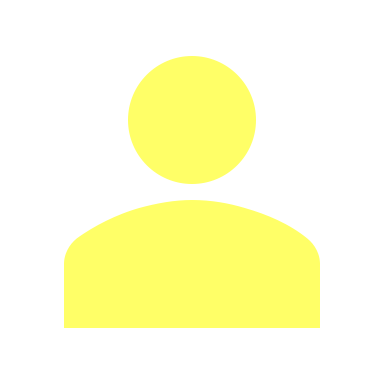 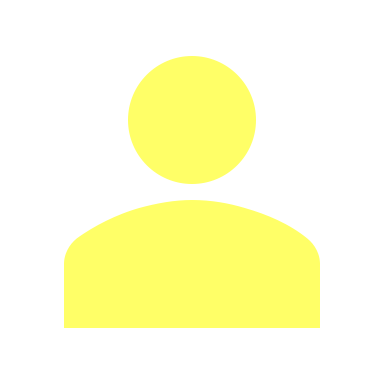 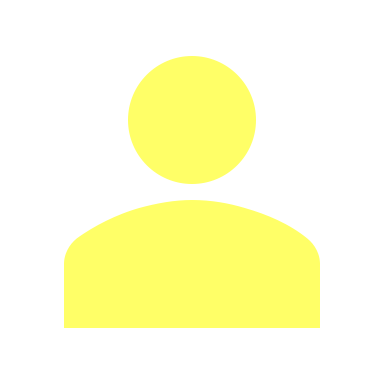 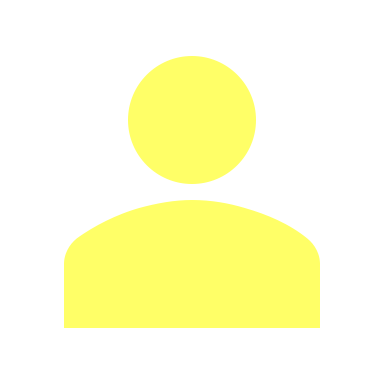 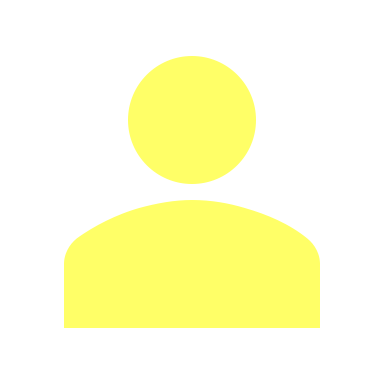 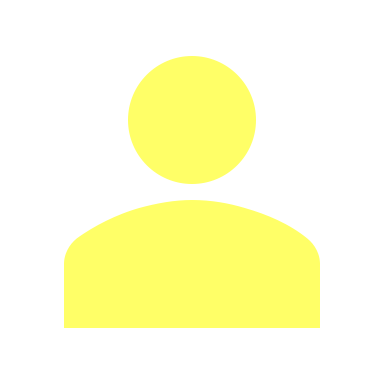 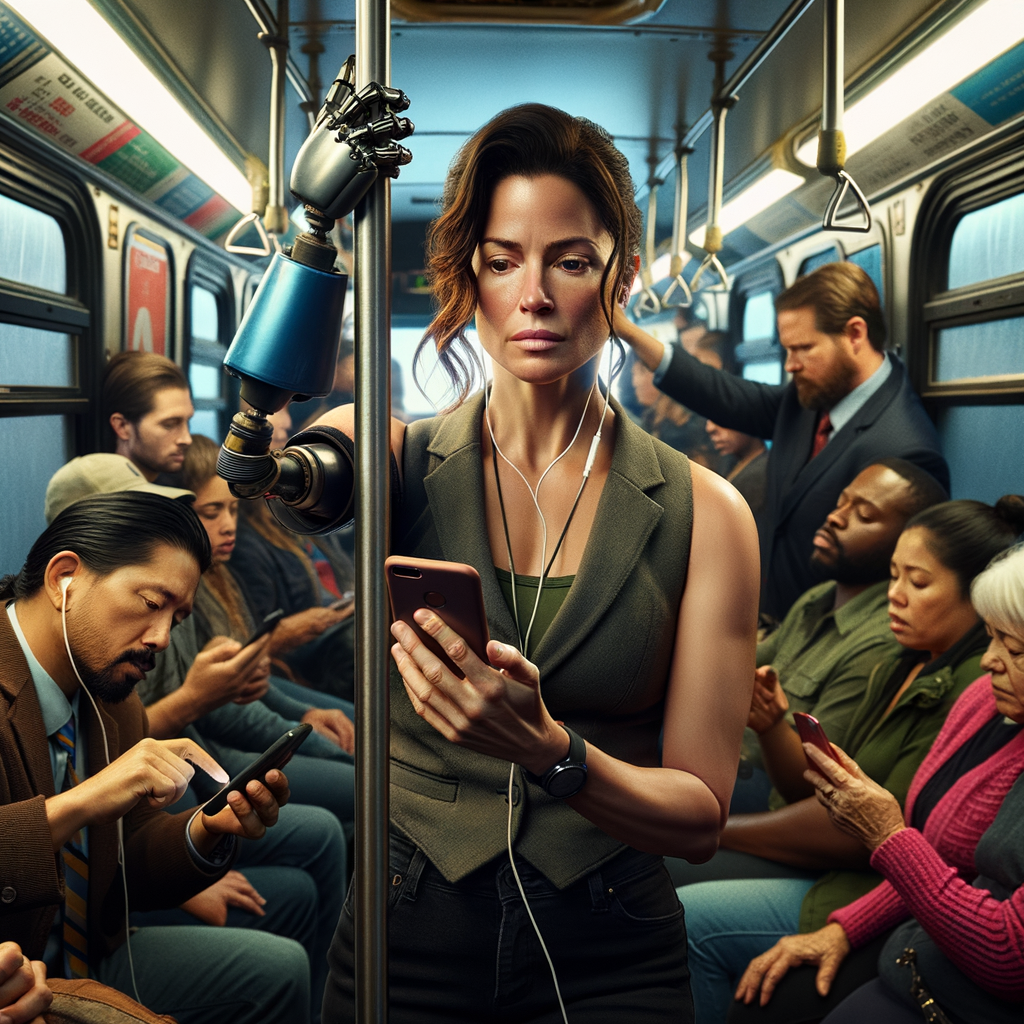 [Speaker Notes: Diskutiert im Plenum]
5'
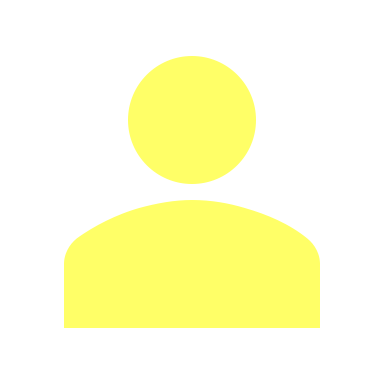 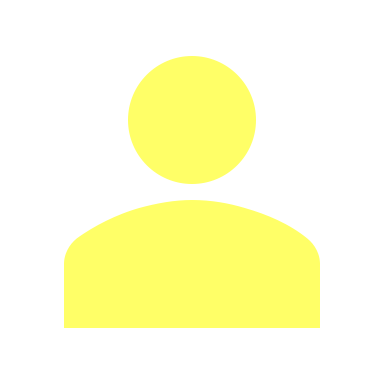 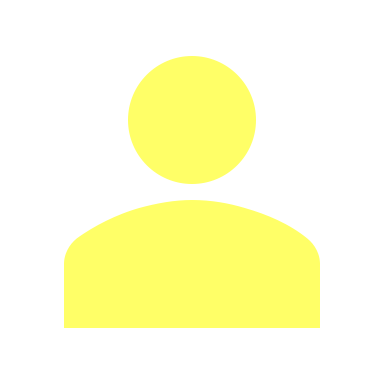 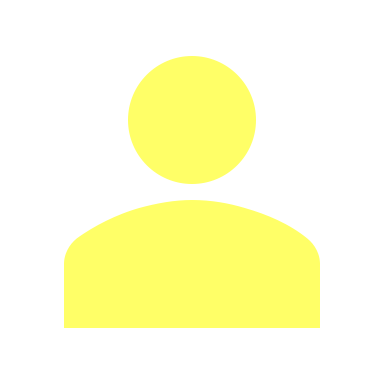 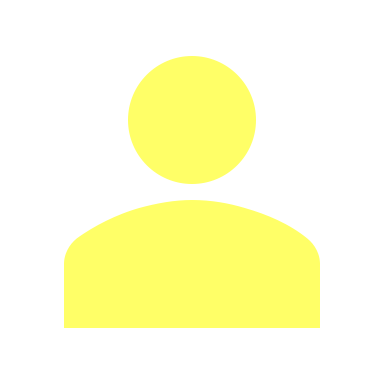 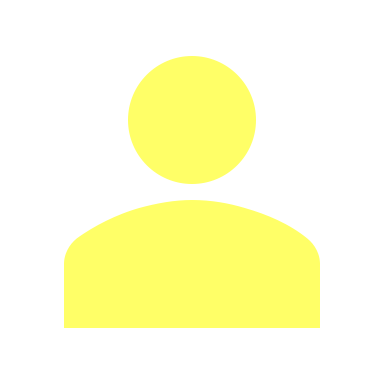 User centered design
Nutzendenzentrierte Entwicklung
[Speaker Notes: Den Mensch beim Entwickeln in den Mittelpunkt stellen.]
Vier Schritte zum Erfolg


Die Person, für die man entwickelt, ins Zentrum stellen.
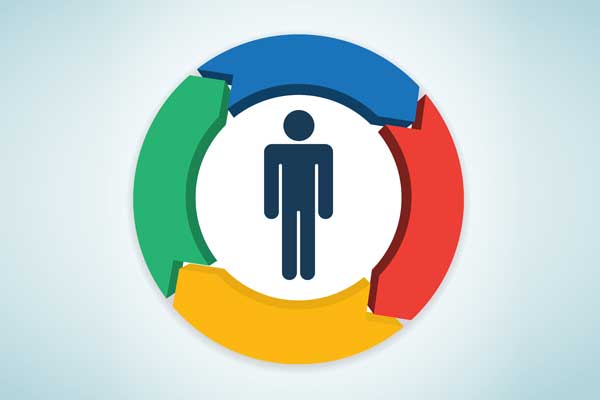 [Speaker Notes: Es nicht selbst besser wissen, sondern sie fragen und mit ihr zusammen und für sie entwickeln.]
1. Verstehen (Analyse)

Herausfinden, was die Person möchte. 
Viele Fragen stellen.
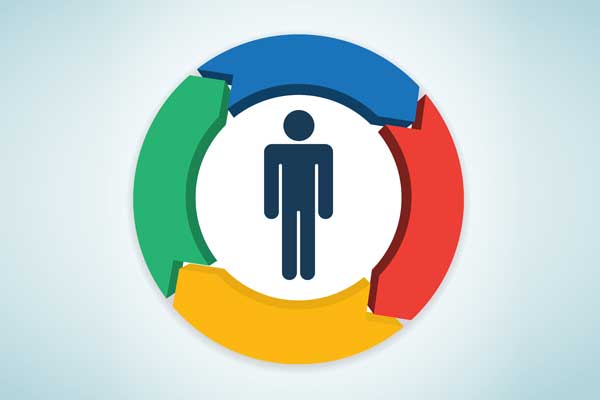 2. Entwerfen (Design)

Viele Ideen überlegen. Pläne zeichnen.
Zeichnungen machen.
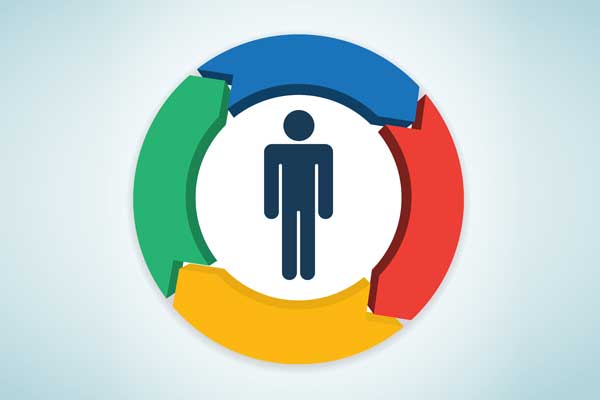 3. Umsetzen (Ausführen)

Einen Prototypen bauen. 
Z.B. aus Papier, Karton, Holz, Lego.
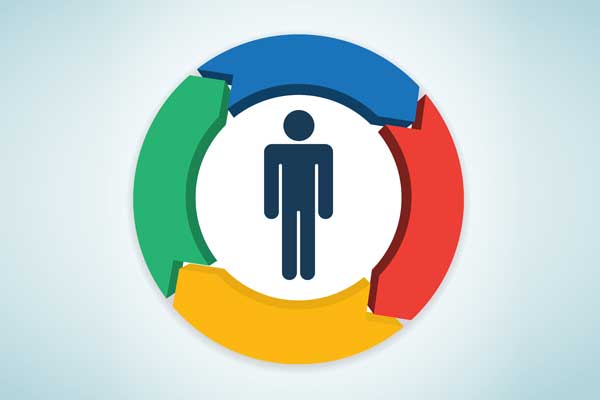 4. Überprüfung (Testen)

Ausprobieren und aufschreiben, was funktioniert und was nicht.
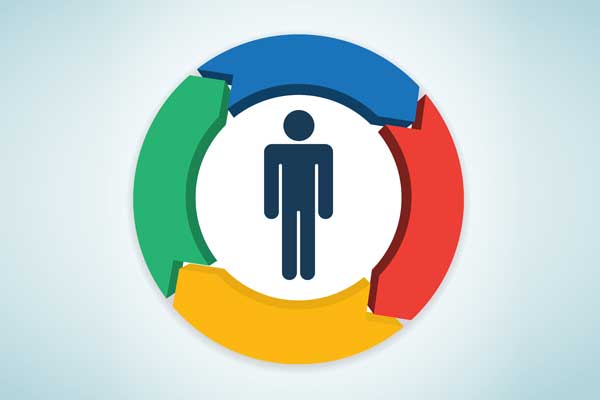 5. Wiederholung (Iteration)

Die vier Schritte werden mehrmals wiederholt, um die Prototypen immer besser zu machen.
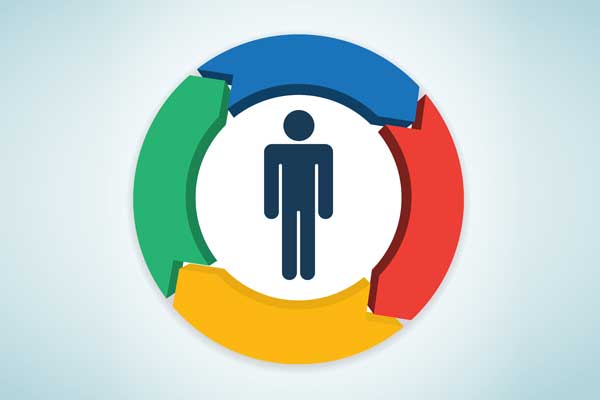 Challenge III

Ihr möchtet zu zweit zusammen auf eine Reise gehen. Ihr diskutiert, wohin ihr reisen wollt.
Nach jedem Satz wechselt ihr.
Durchgang: Nach jedem Satz übernimmt die andere Person mit "Ja, aber".
2'
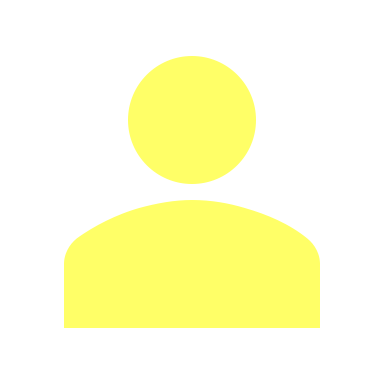 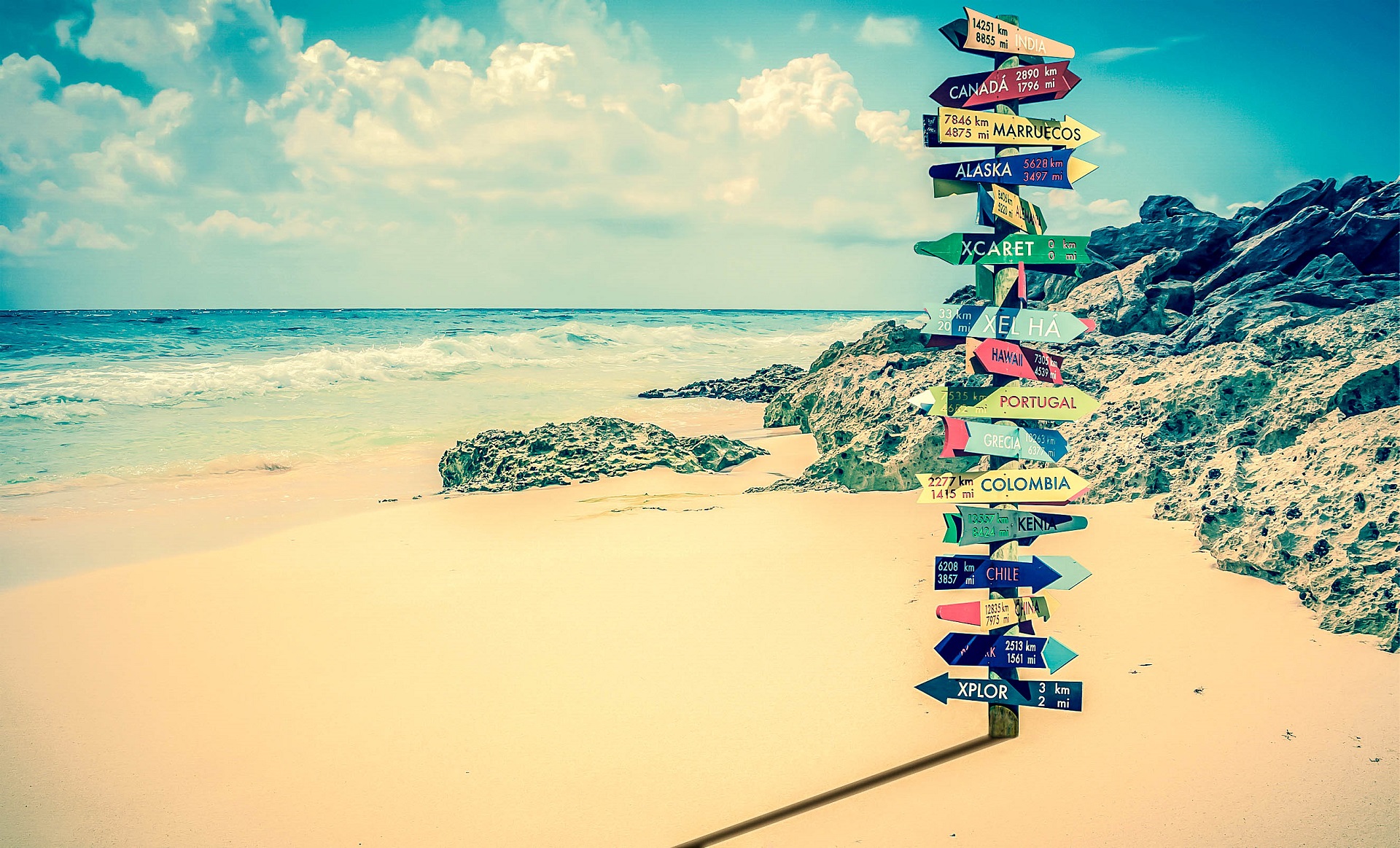 [Speaker Notes: Beispiel: 
Komm wir gehen nach Italien
Ja aber ich kann kein Italienisch
Also gehen wir nach Deutschland
Ja aber…]
Challenge III

Ihr möchtet zusammen auf eine Reise gehen. Ihr diskutiert, wohin ihr reisen wollt.

Nach jedem Satz wechselt ihr.
2. Durchgang: Nach jedem Satz übernimmt die andere Person mit "Ja, und".
2'
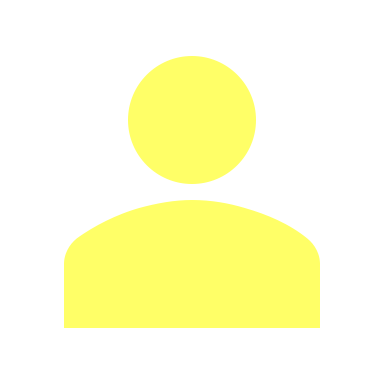 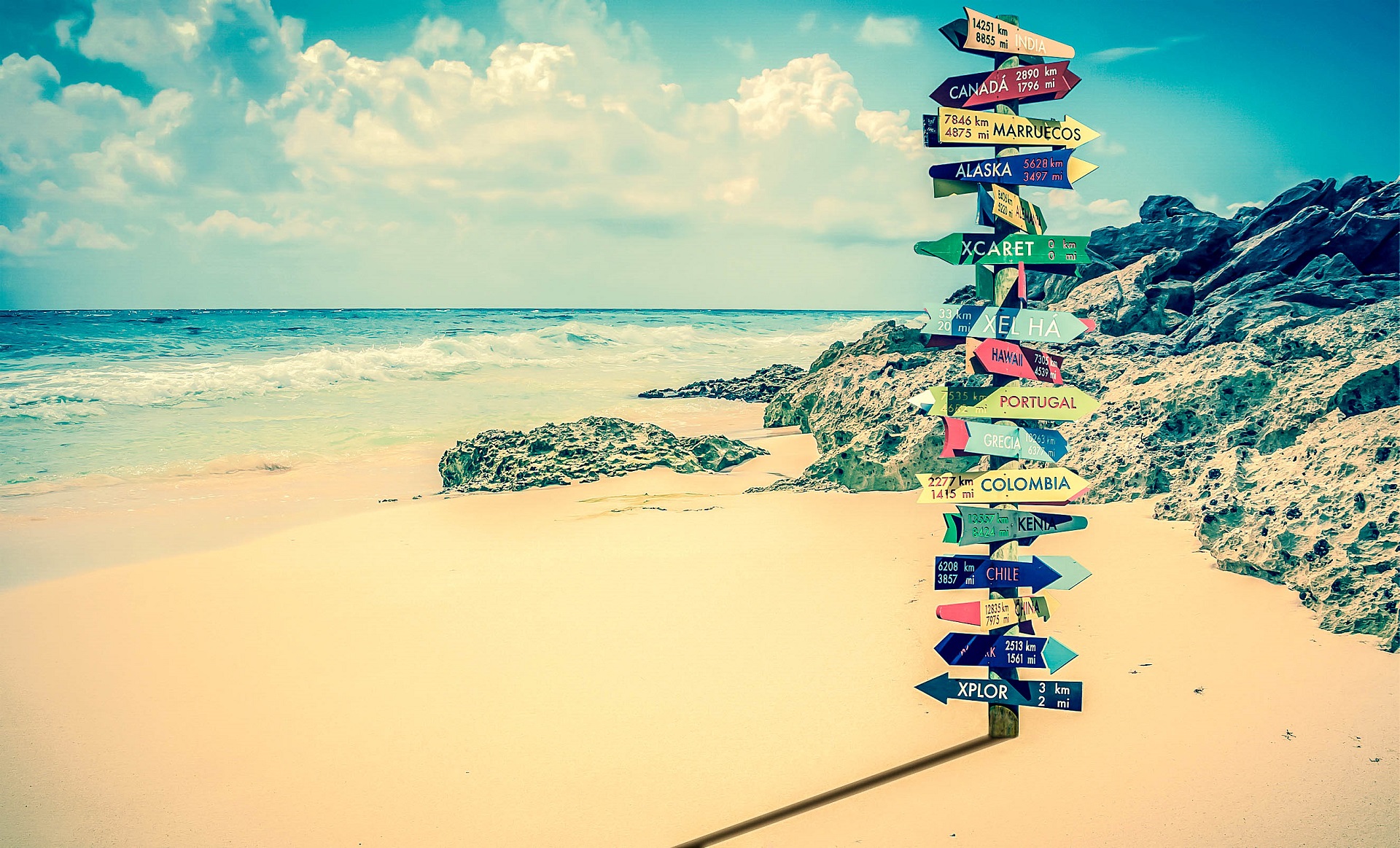 [Speaker Notes: Beispiel “Ja und”

Komm wir gehen nach Italien
Ja und wir schauen uns den schiefen Turm von Pisa an
Ja und wir essen Pizza]
Challenge III Reflexion

Welcher Durchgang war besser?
5'
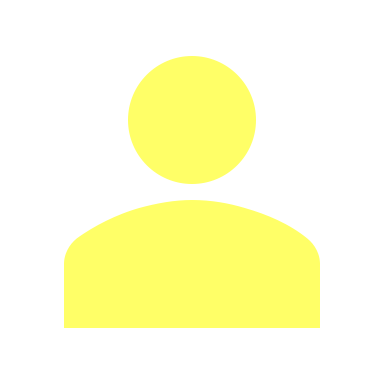 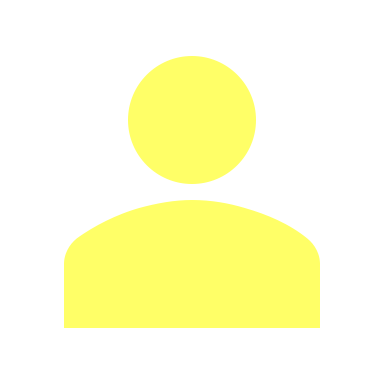 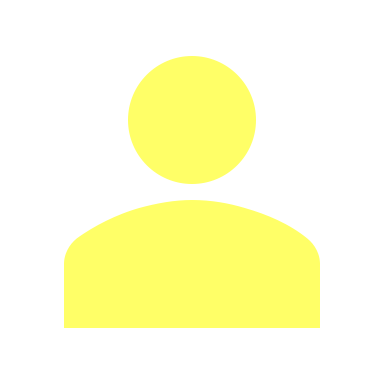 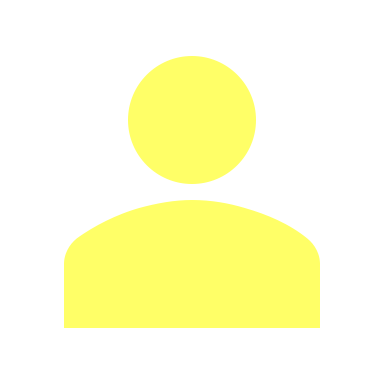 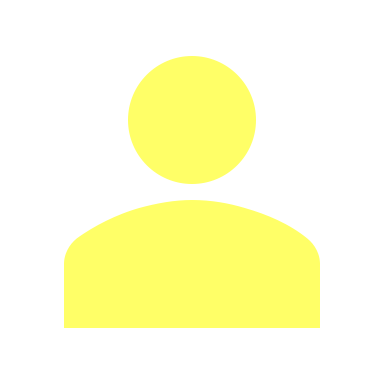 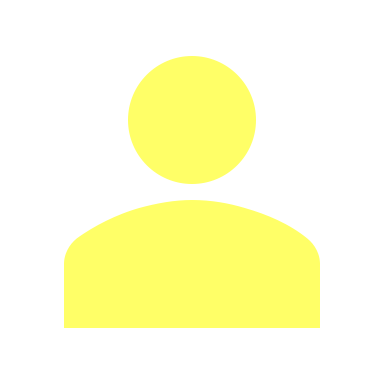 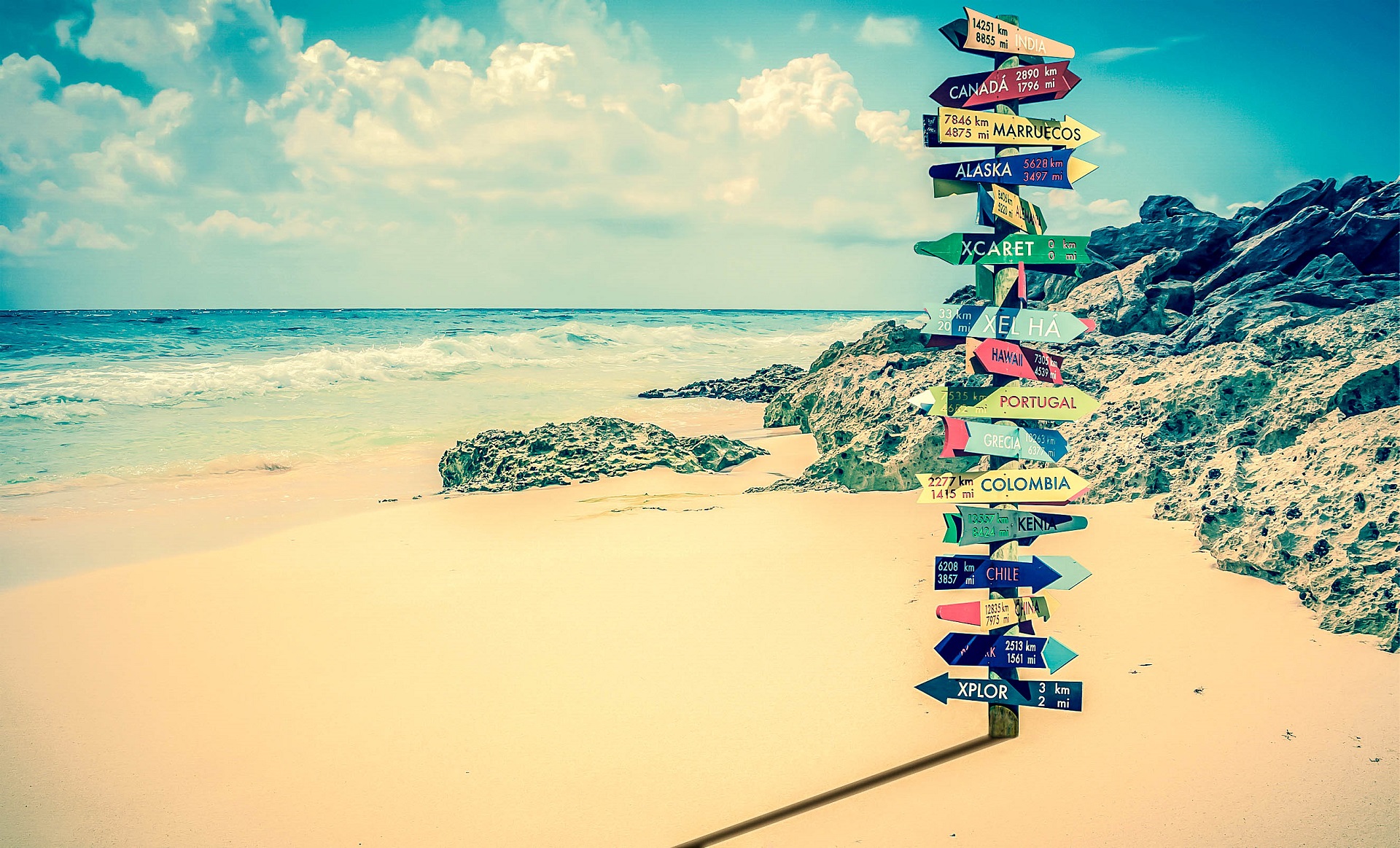 [Speaker Notes: Beim Ideen finden immer nur “Ja und”, nicht “aber”. Das «Aber» hemmt sofort die Entwicklung von neuen Ideen.
“Aber” kann später kommen. Es gibt bei vielem berechtigte Zweifel oder «aber». Diese sollten aber nicht während der Ideenfindung thematisiert werden, sondern erst später im Prozess.]
Persona entwickeln 

Bildet ein 3er-Team

Erfindet eine Person, für die ihr etwas entwickeln möchtet.
Was möchte die Person, was aktuell nicht geht? 
Definiert ihr Bedürfnis.
10'
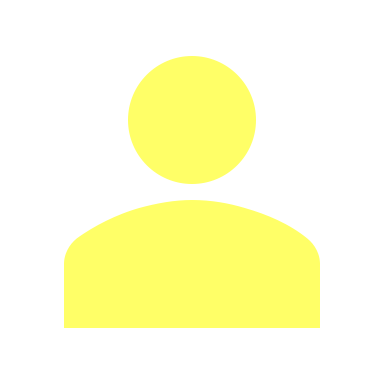 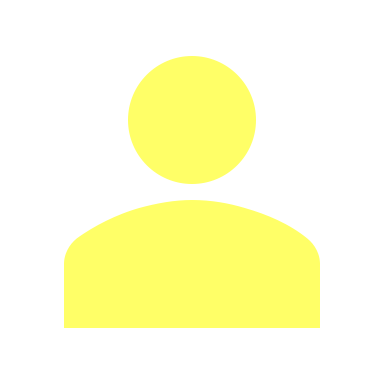 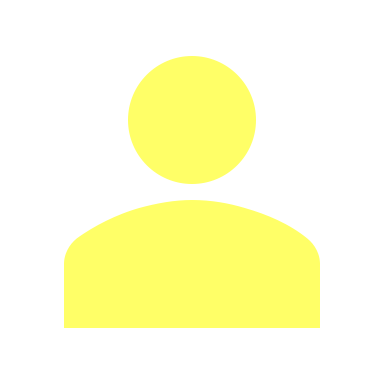 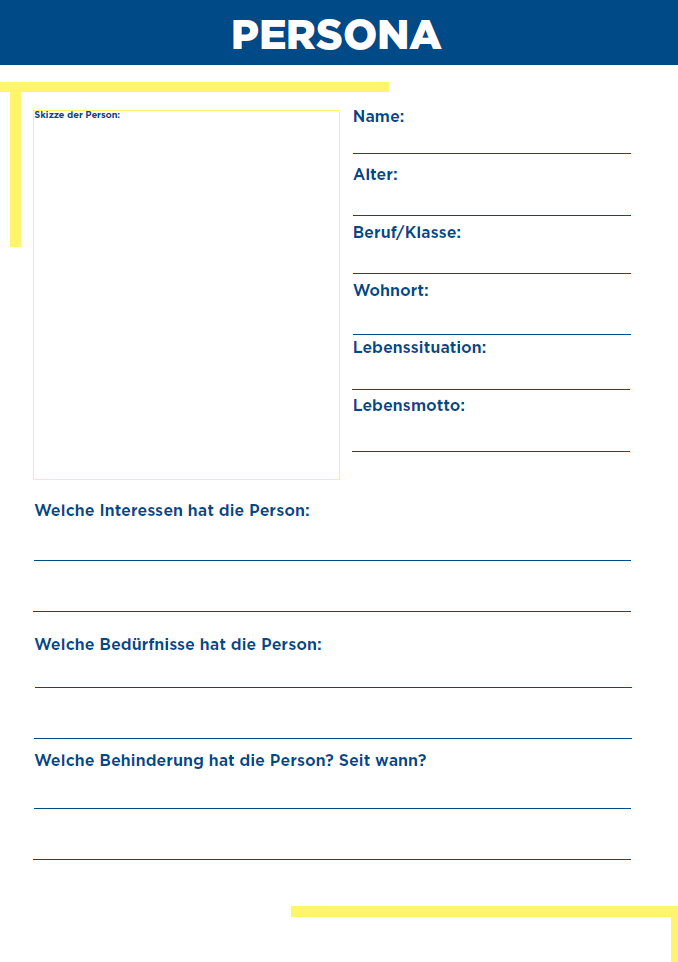 [Speaker Notes: In dem 3er Team warden sie auch die kommenden Lektionen arbeiten.

Eine ”Persona” ist eine erfundene Person.

“Bedürfnis” ist, was die Gruppen lösen möchten. Man könnte auch von “Problem” sprechen. Etwas, das man angehen möchte und eine Lösung dafür entwickeln.]
Crazy8

Mit dem gefalteten Papier aus Lektion 1:

Schreibe in jedes Feld eine Idee , wie man das Bedürfnis der Persona erfüllen könnte.
8'
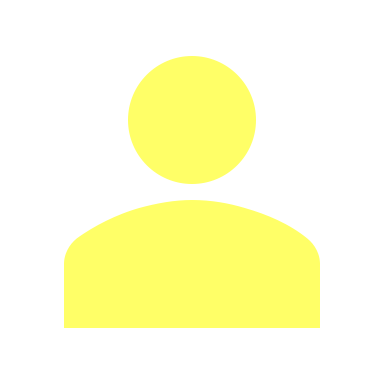 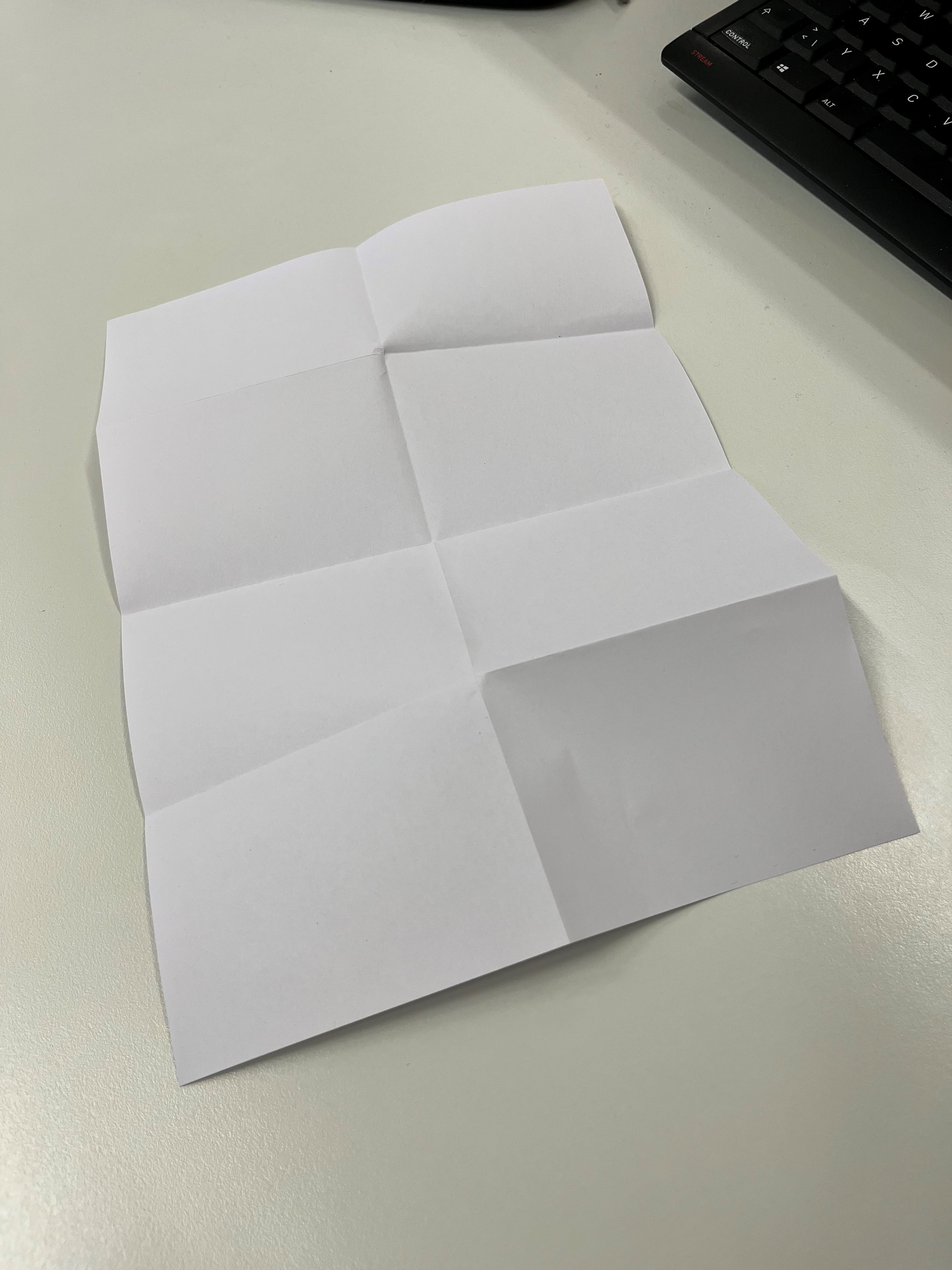 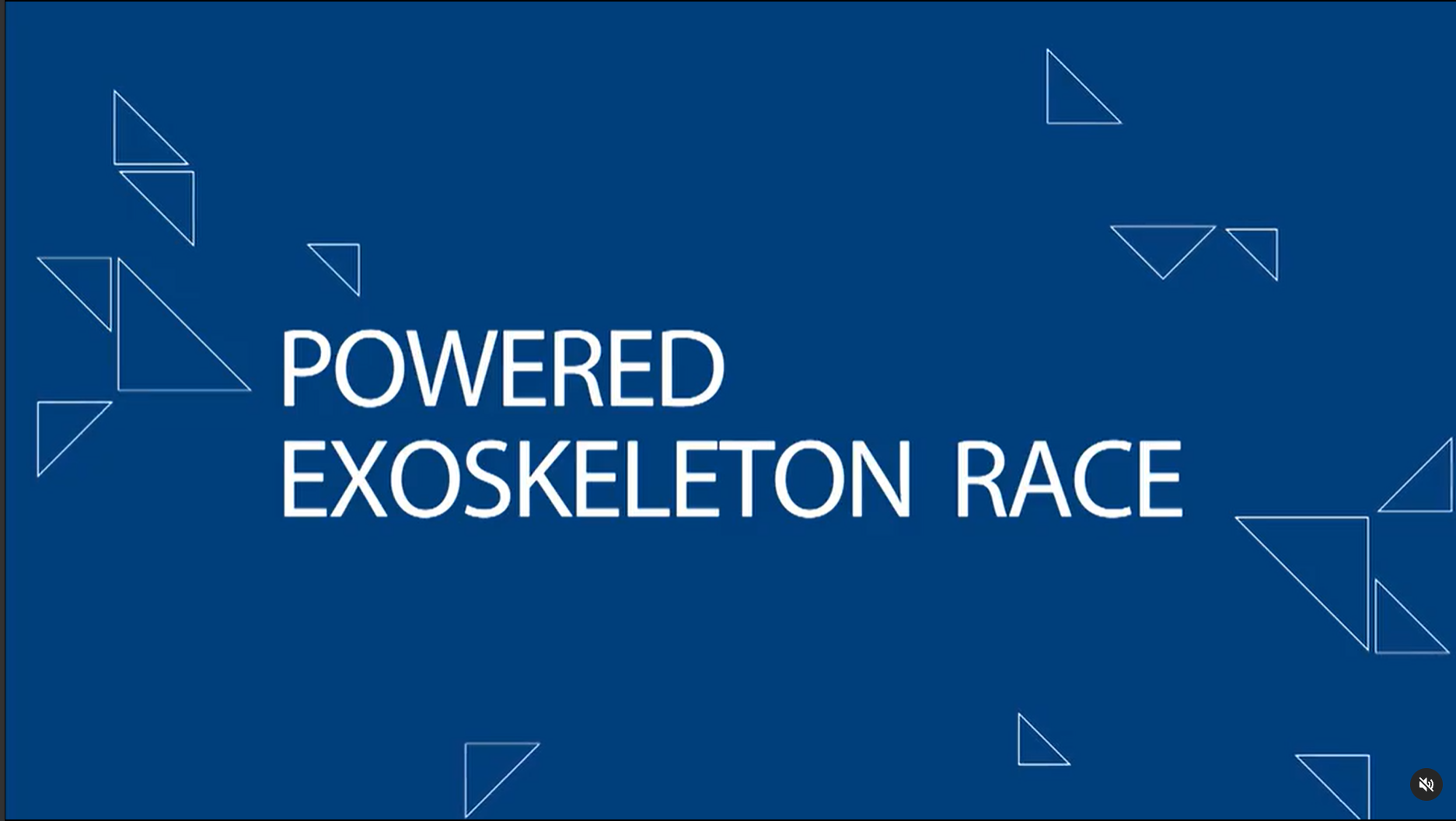 Lektion 3Lösungen entwickeln
Teams

Einblicke in die Arbeit eines Teams, um die Entwicklungen und Rollen zu verstehen.
10'
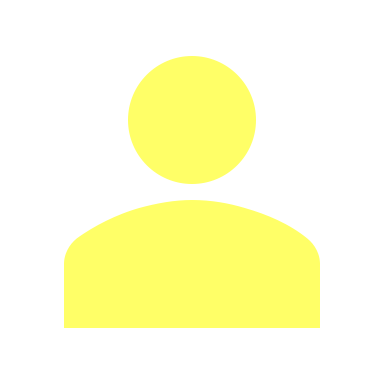 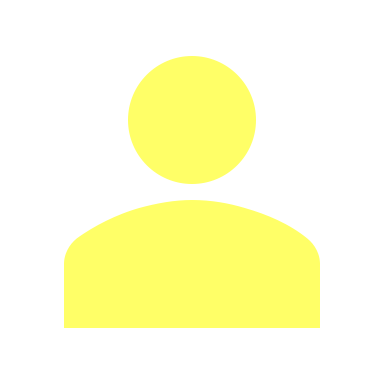 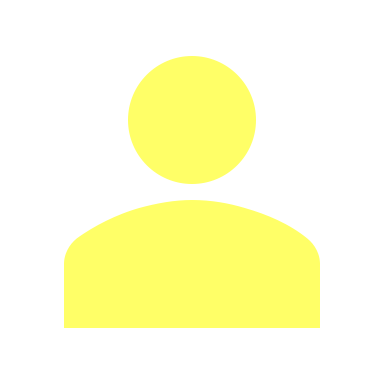 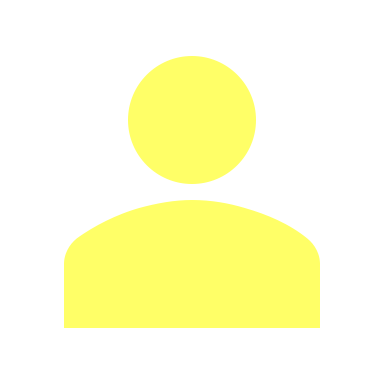 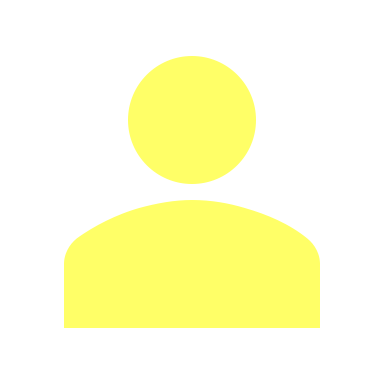 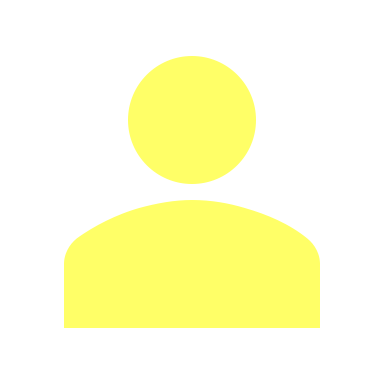 Mehr Ideen I

Wieder in den Dreierteams das crazy8 Ideenblatt hervornehmen und im Team weitergeben.
Nun liest die Person die Ideen und ergänzt, zeichnet & schreibt eigene Gedanken dazu.
5'
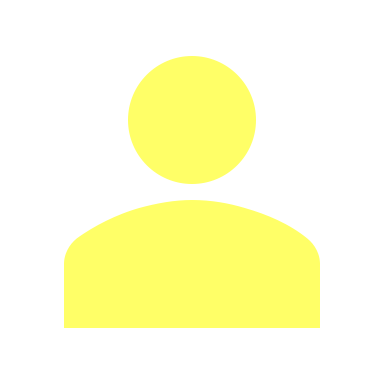 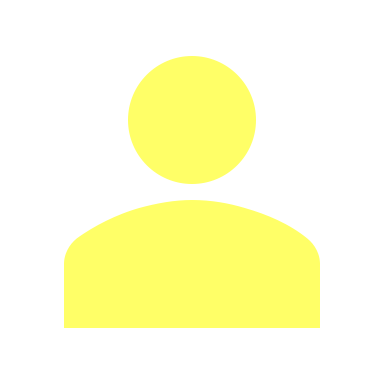 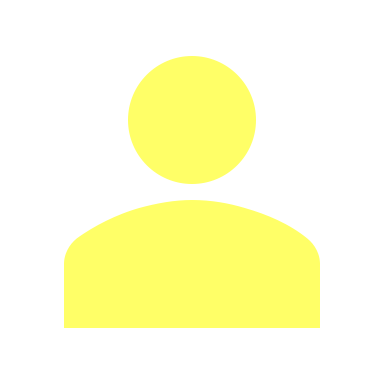 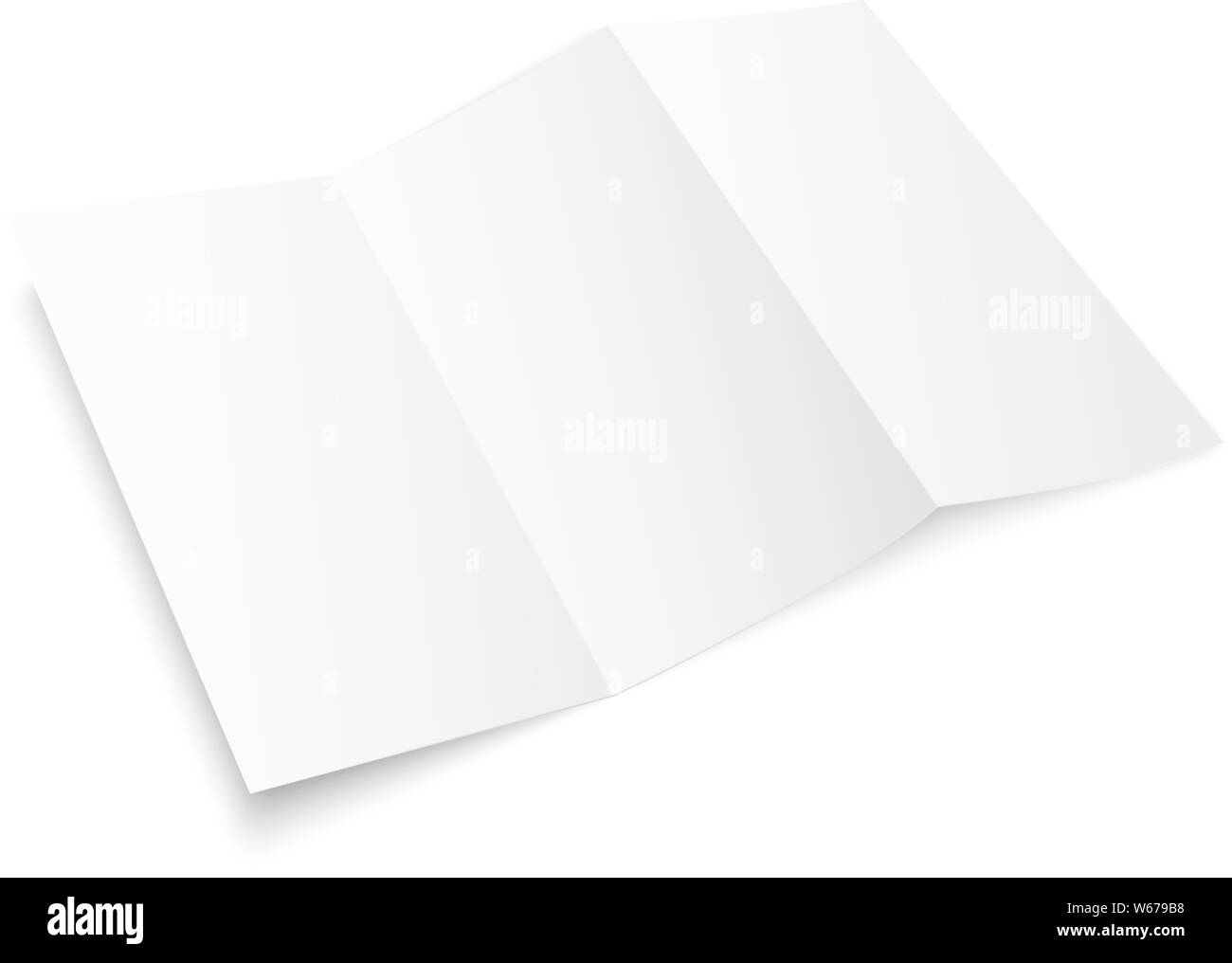 [Speaker Notes: Alternativ kann man sich die Ideen in den 10 Minuten auch gegenseitig vorstellen.]
Mehr Ideen II

Blatt nochmals weitergeben.
Nun liest die Person wieder die Ideen und ergänzt, zeichnet & schreibt eigene Gedanken dazu.
5'
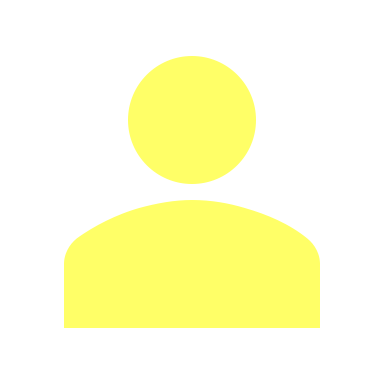 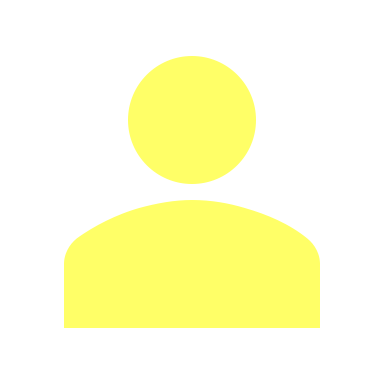 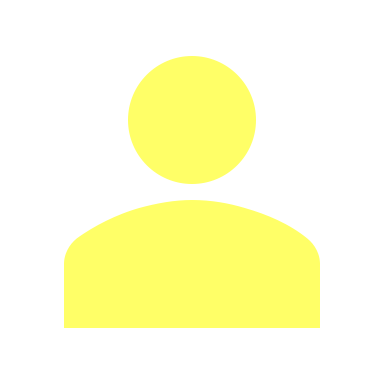 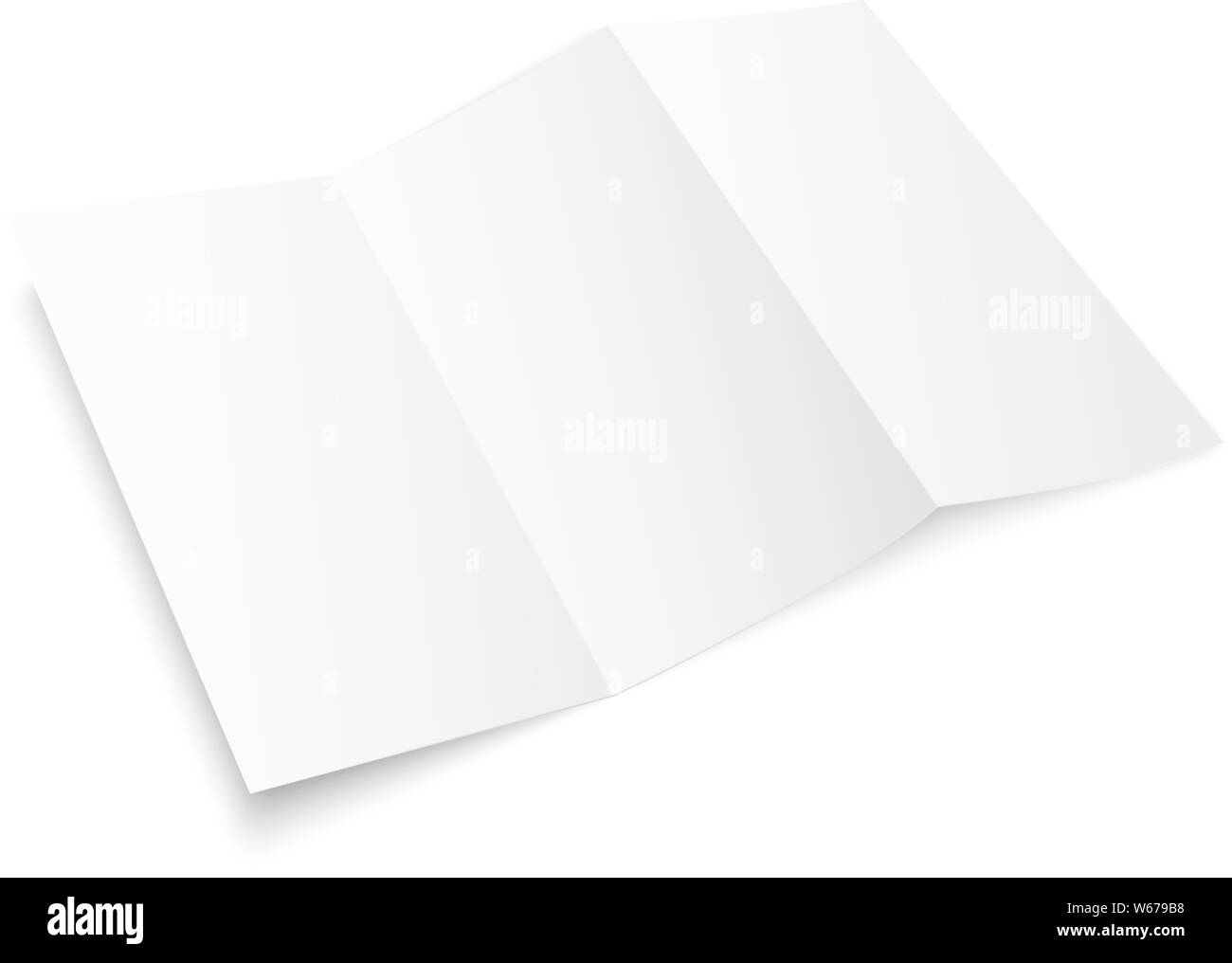 Aufgabe 12

Aus allen 3 Ideenblättern mit 3 Strichen pro Person Ideen auswählen. 
Solange drei Striche verteilen, bis nur noch 3 Ideen übrig sind. 
Aus diesen Ideen eine auswählen, die umgesetzt werden soll.
5'
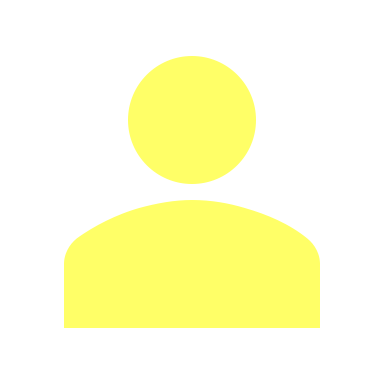 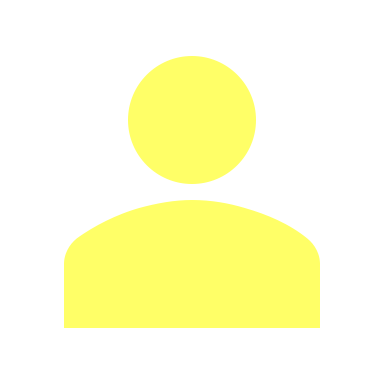 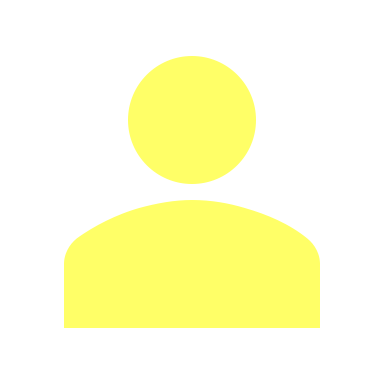 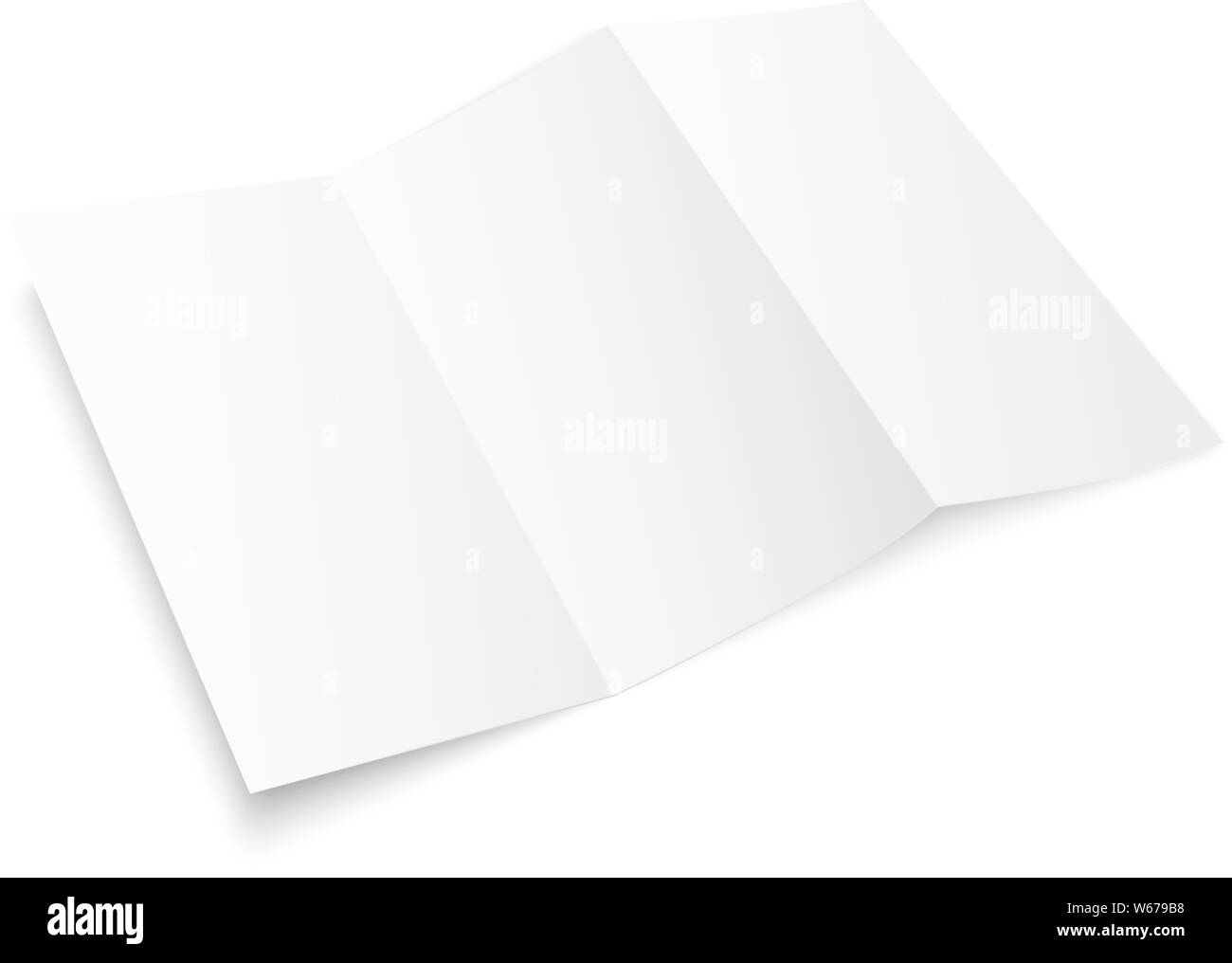 [Speaker Notes: Alternative: In der Gruppe diskutieren und auf eine Idee verständigen, die man umsetzen möchte.]
Umsetzen

Prototypen bauen:
Mit Papier und Klebeband
Zeichnen
Mit Lego
Was da ist
Um die Idee erstmals erlebbar zu machen und den anderen Teams vorstellen zu können.
20'
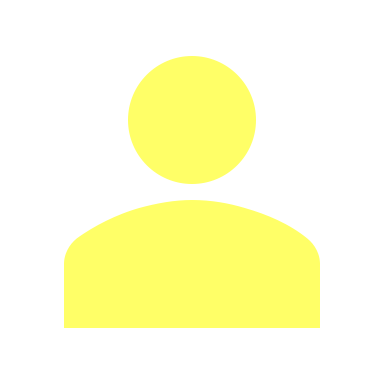 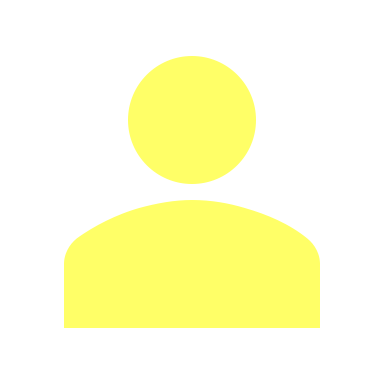 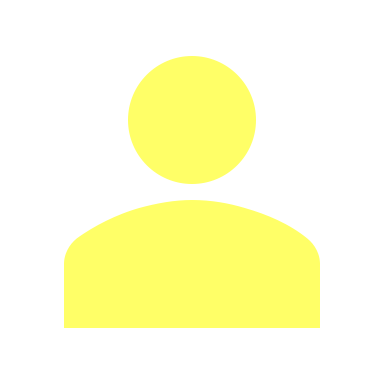 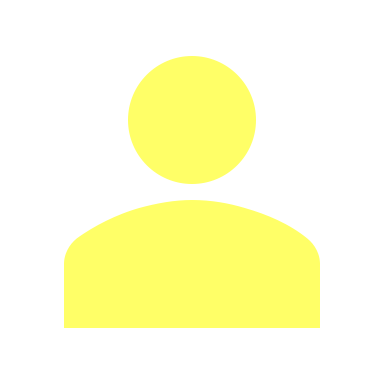 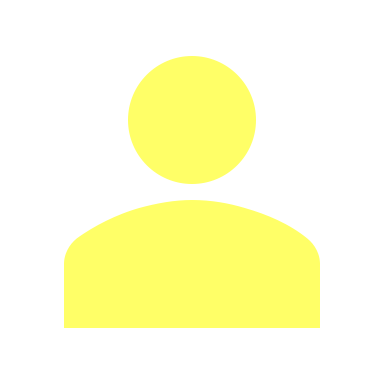 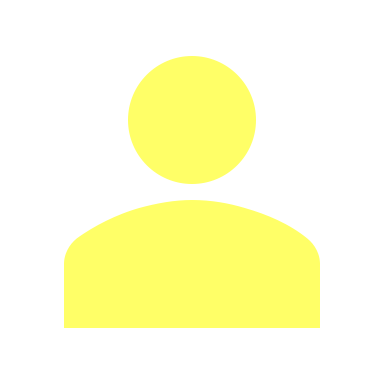 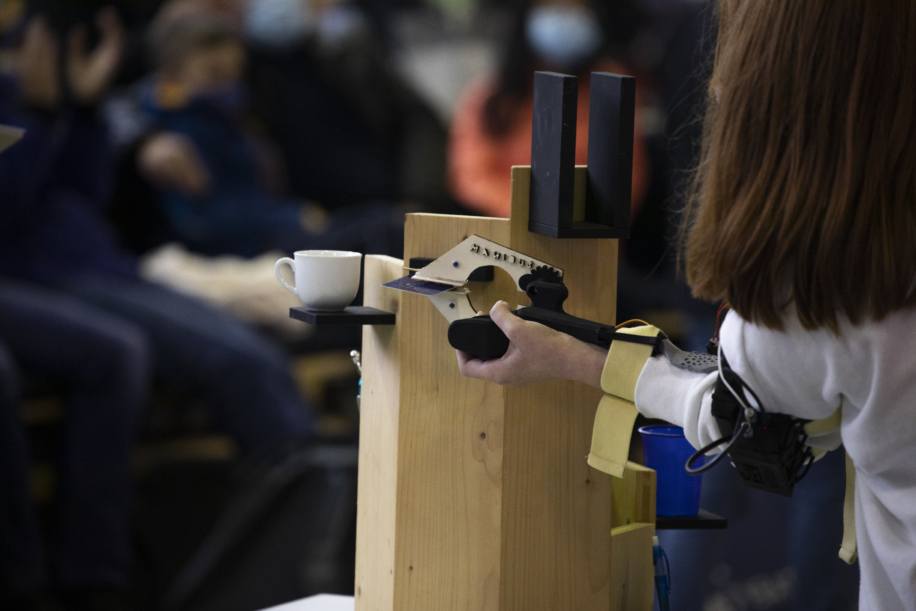 [Speaker Notes: Hier könnte auch mehr Zeit eingesetzt werden. Eine erste Idee kann aber auch mit wenig Zeit und Aufwand umgesetzt werden.]
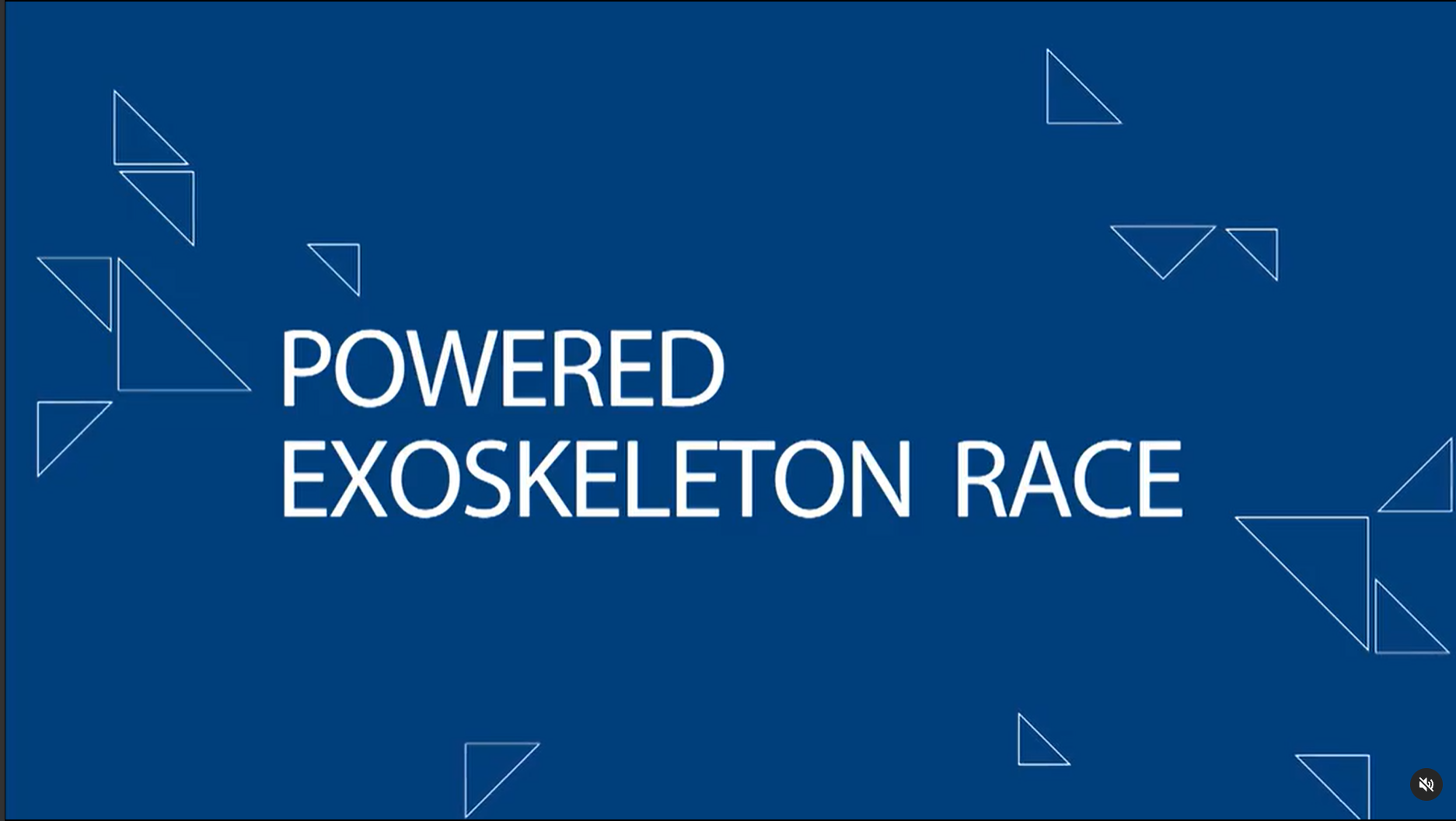 Lektion 4Lösungen finden
Überprüfen

Ist das Bedürfnis der Persona erfüllt?
Wo müsste man noch anpassen?Was könnte man noch verbessern?
5'
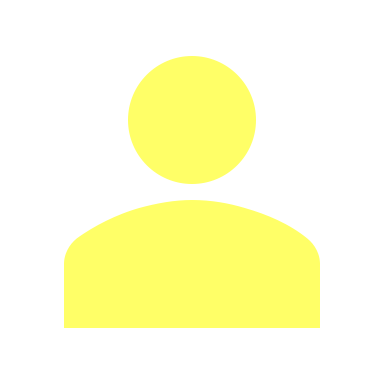 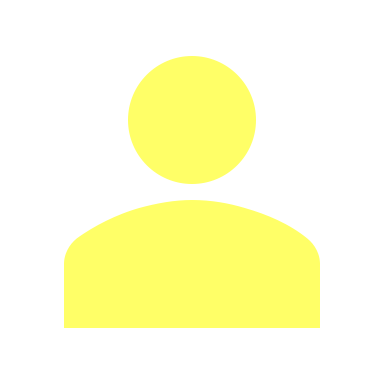 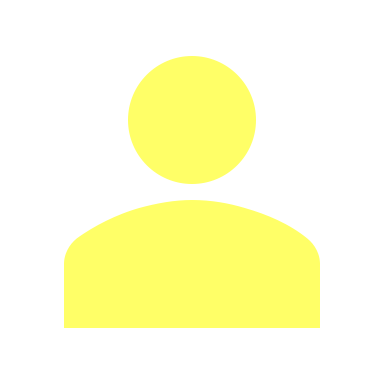 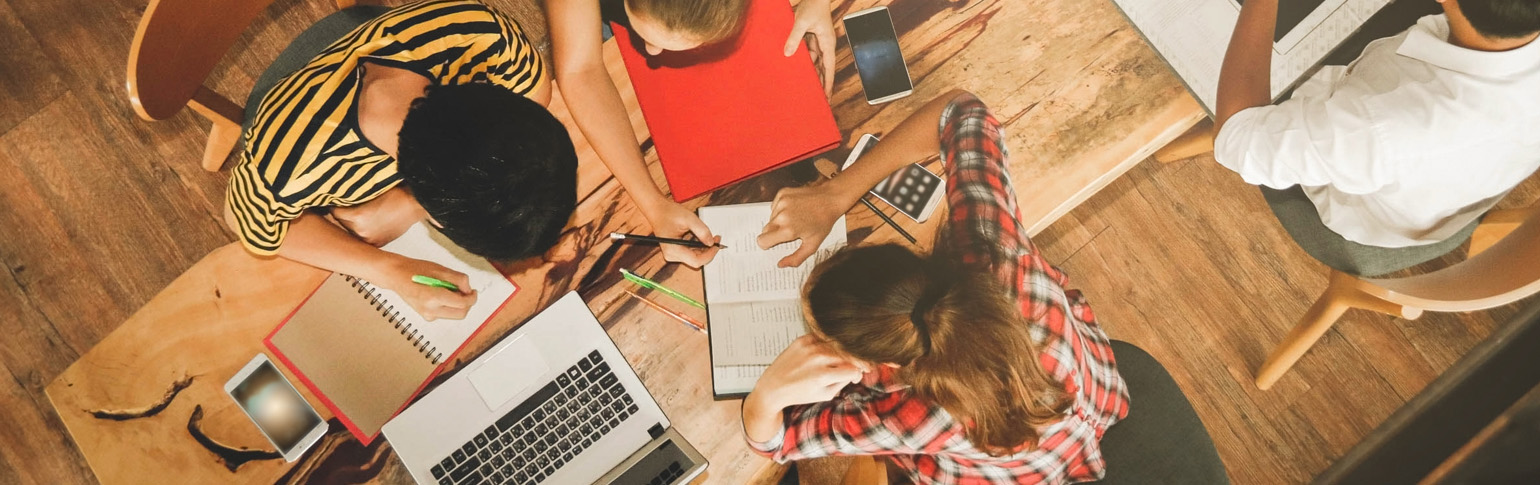 [Speaker Notes: In einem echten Entwicklungsprozess würde man nun den Entwicklungszyklus wieder von vorne beginnen. Aus Zeitgründen wird das hier nicht gemacht.]
Präsentation vorbereiten

Vortrag Zeit pro Gruppe: 90 Sekunden
Etwa zwei Sätze pro Person

Wer ist die Persona? 
Was für verschiedene Ideen hattet ihr?
Für welche Lösung habt ihr euch entschieden?
10'
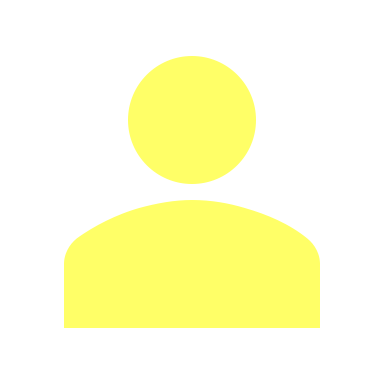 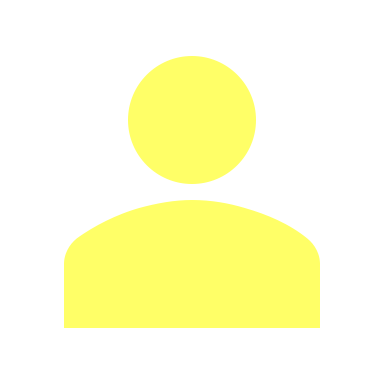 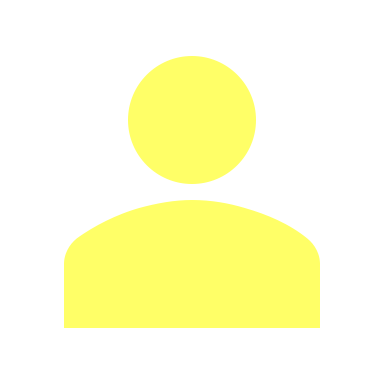 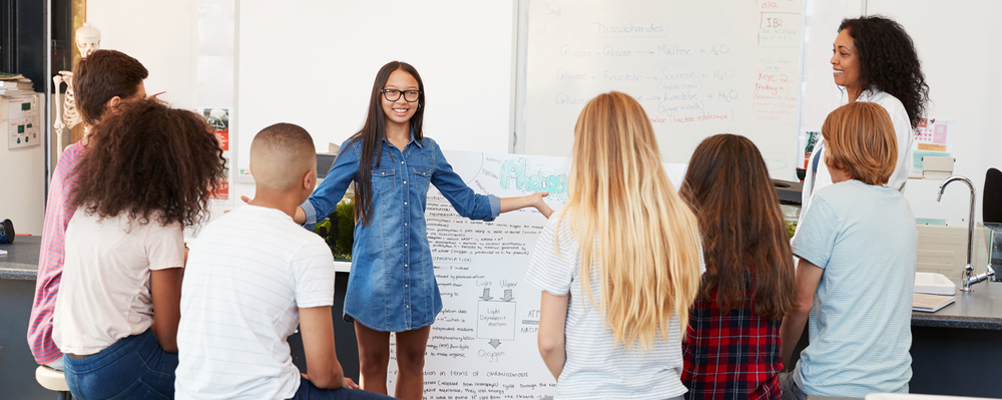 Präsentationen vortragen

90 Sekunden Vortrag
1-2 Minuten Feedback aus dem Plenum


Feedback:
Likes: «Mir gefiel …»
Wishes: «Ich wünsche mir …»
20'
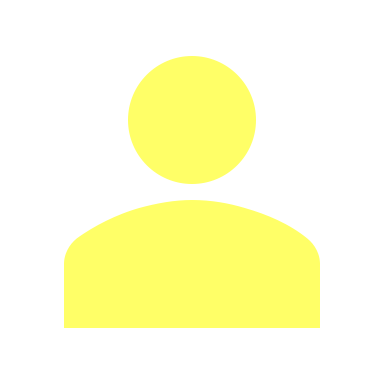 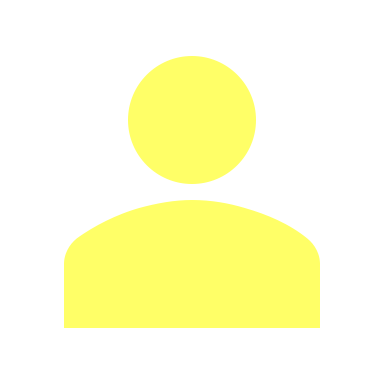 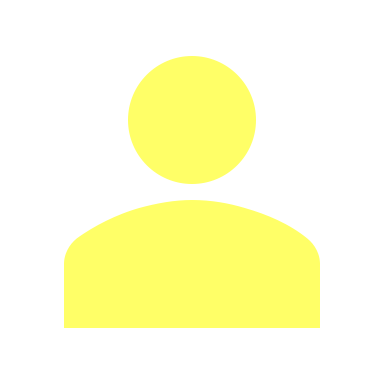 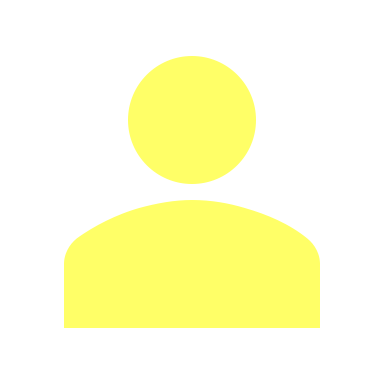 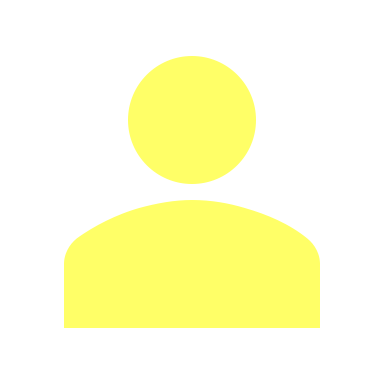 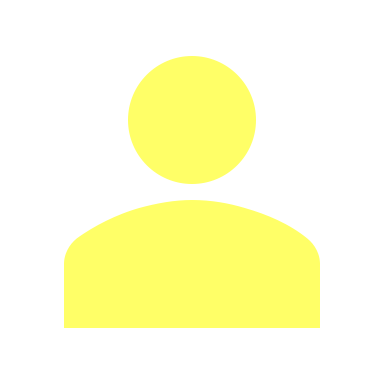 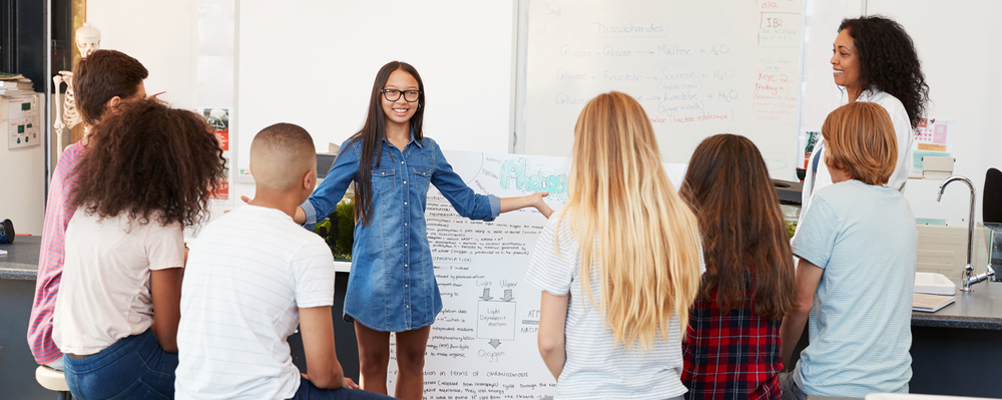 Ideen einreichen?

Diskutiert, ob ihr eine Idee beim CYBATHLON @school contest powered by EKZ einreichen möchtet. Falls ja, was reicht ihr ein?
10'
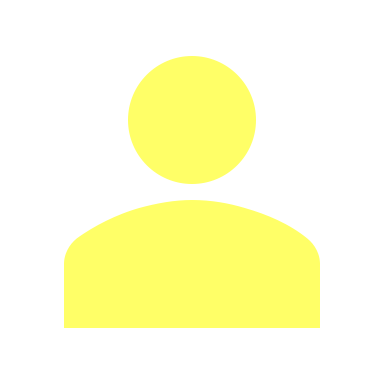 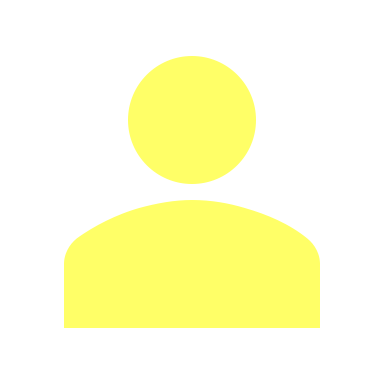 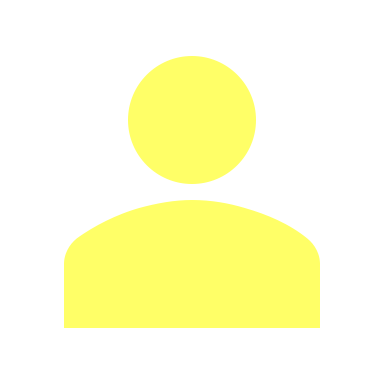 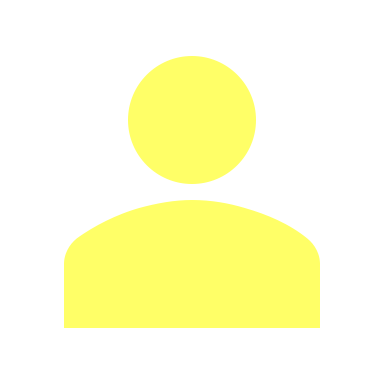 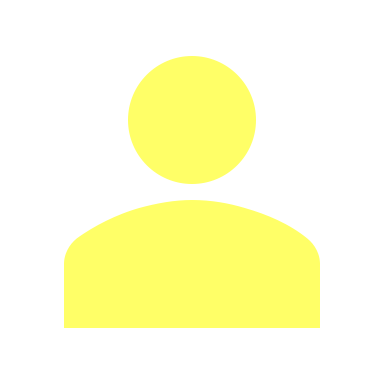 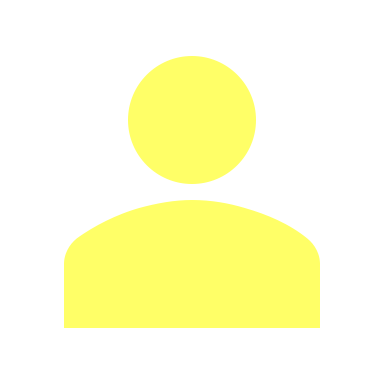 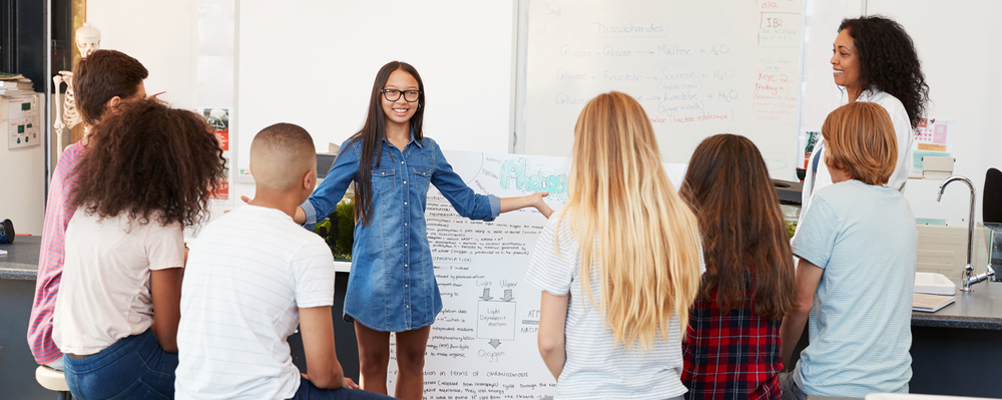